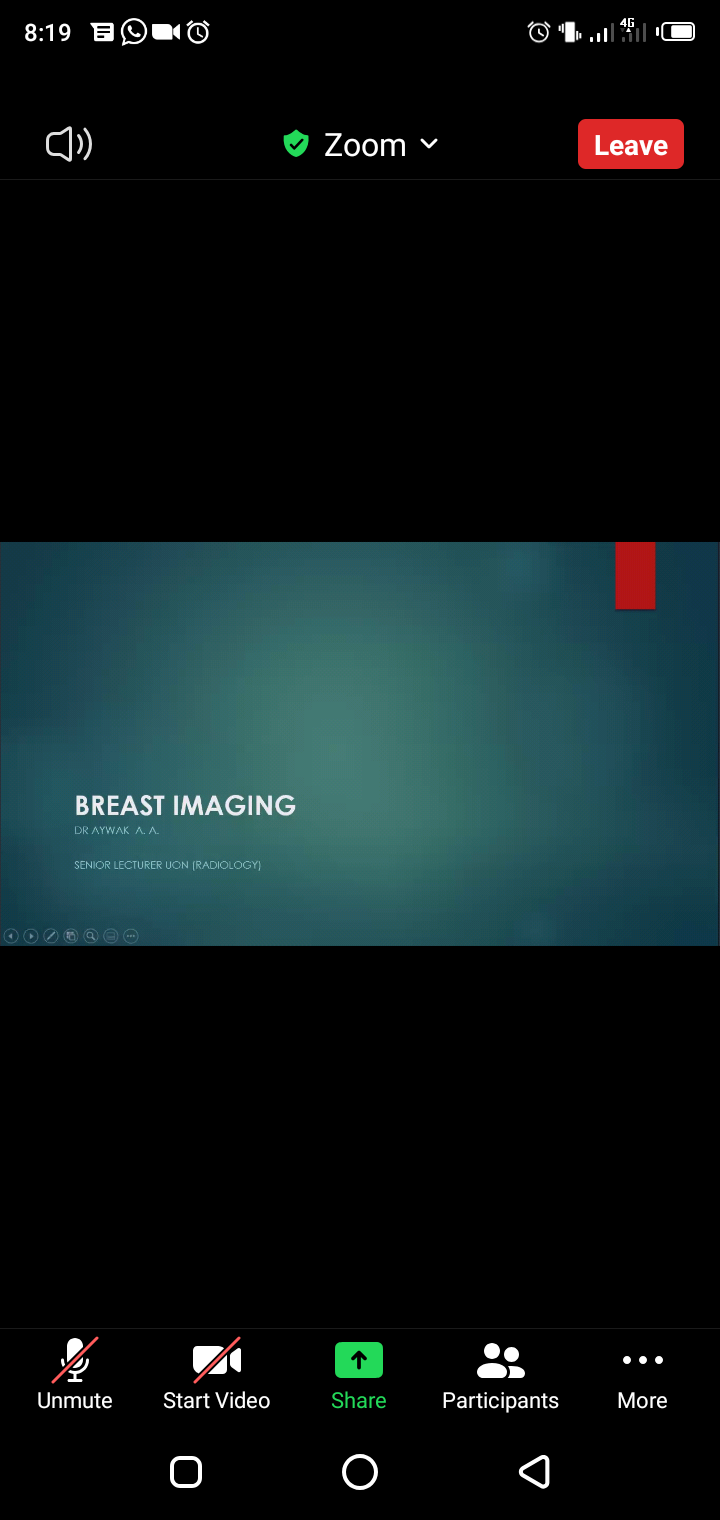 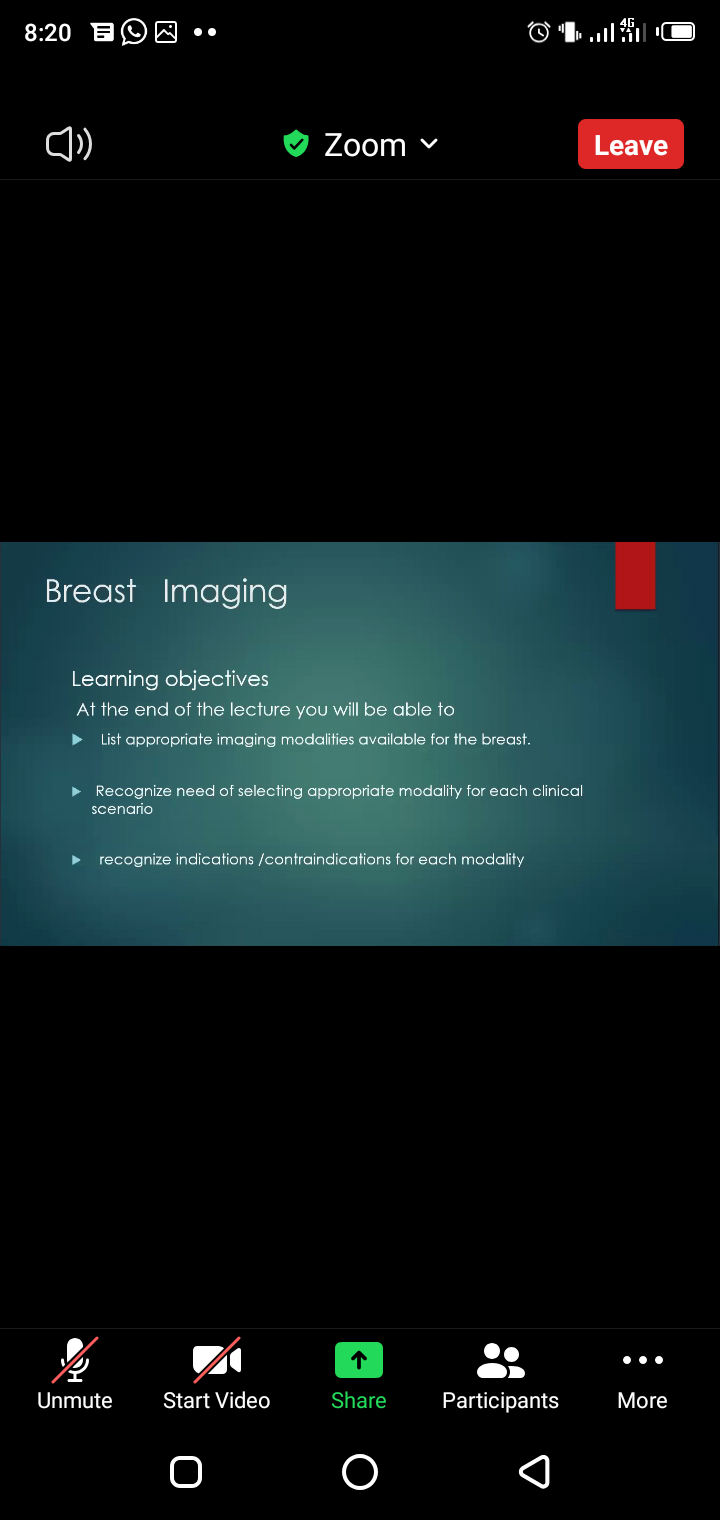 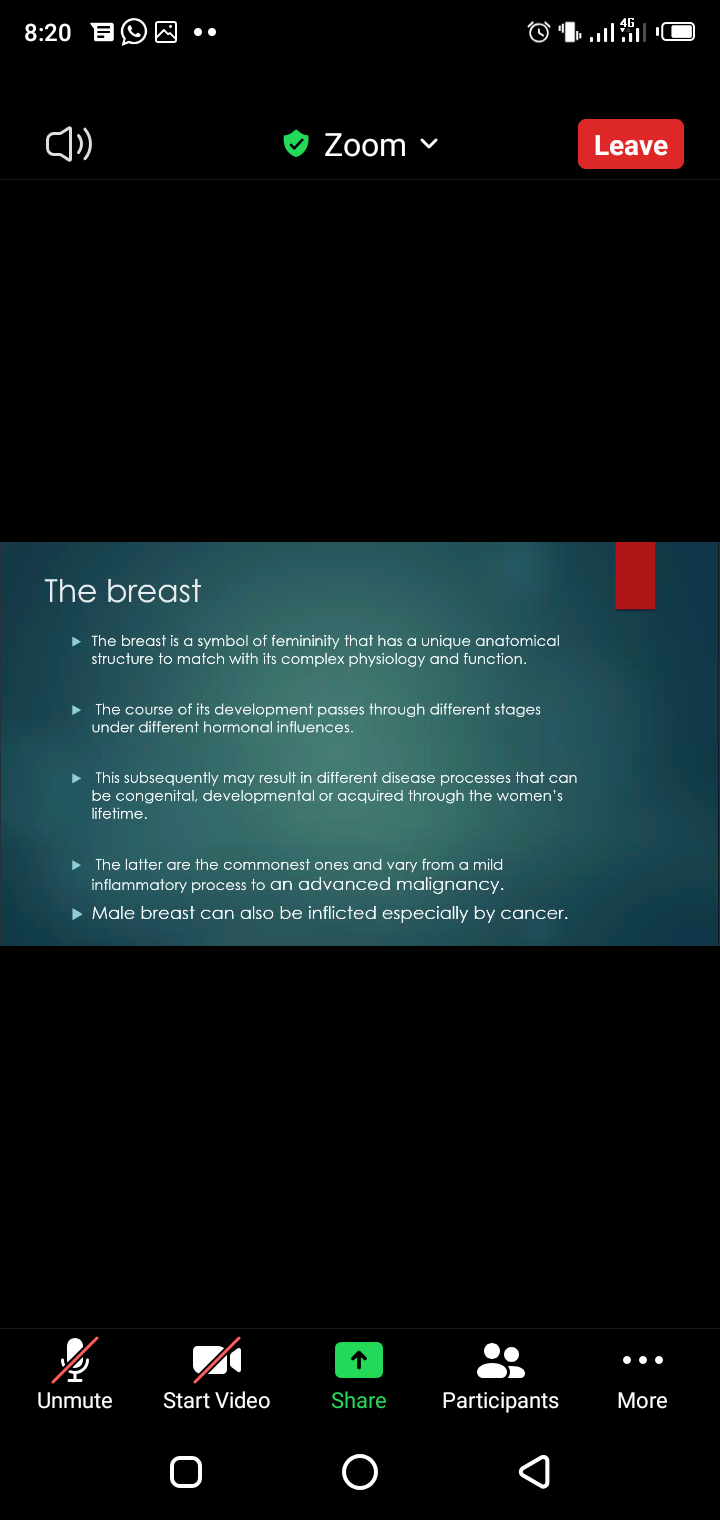 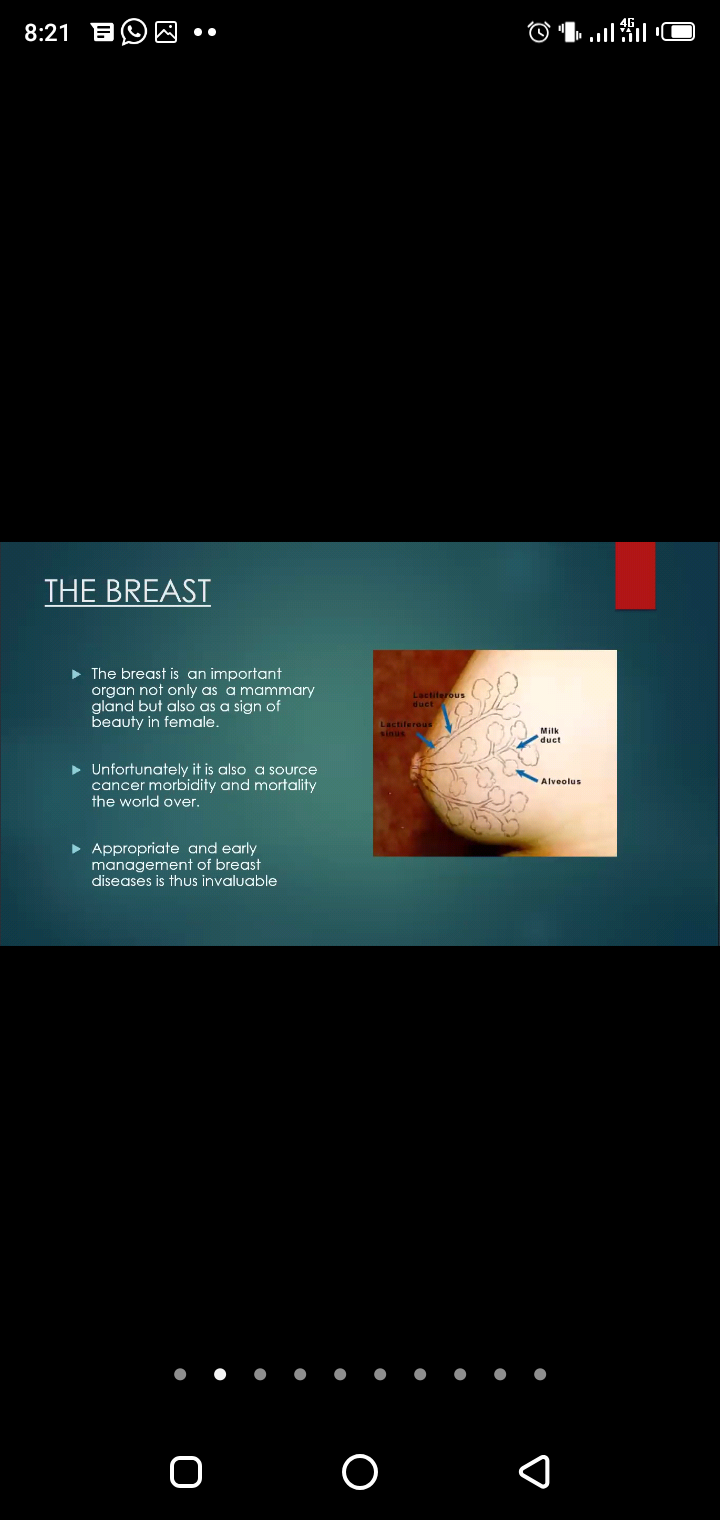 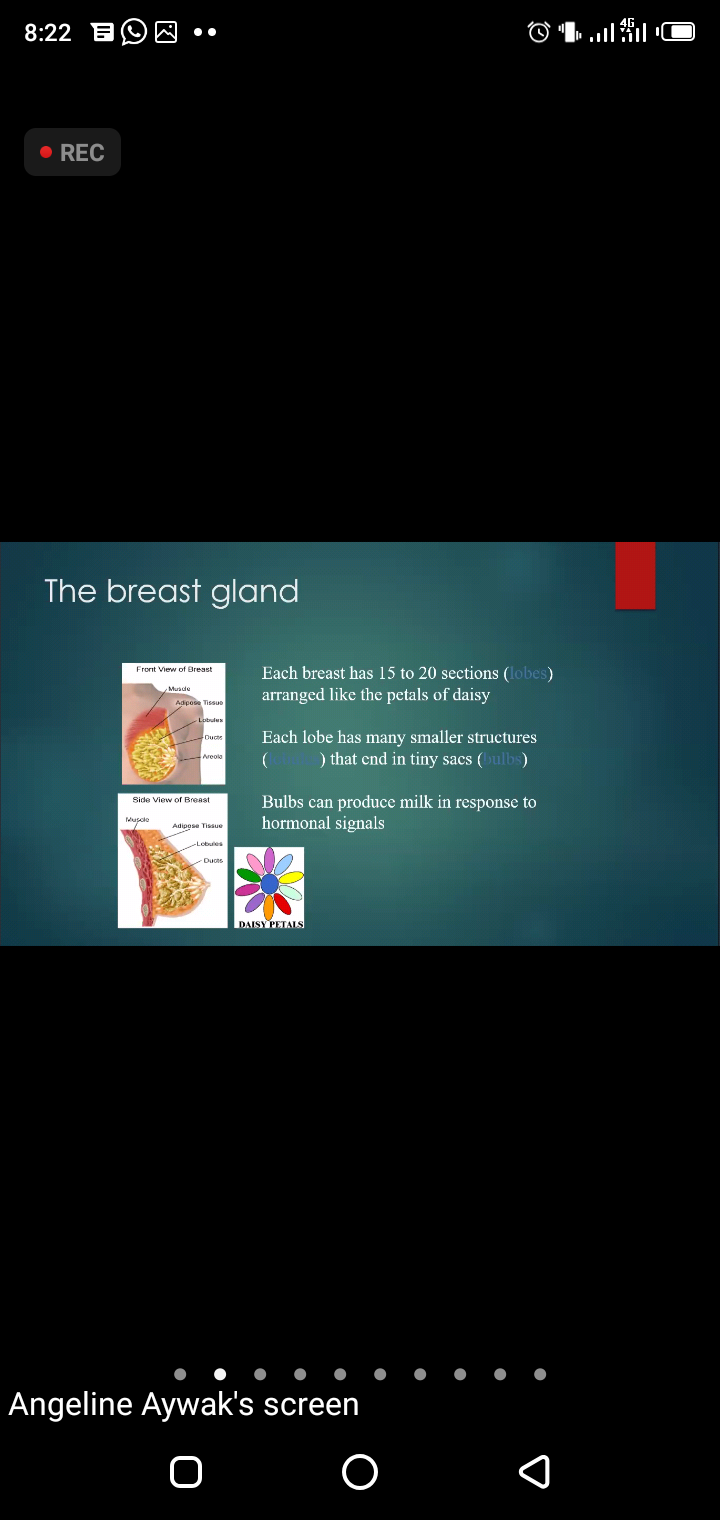 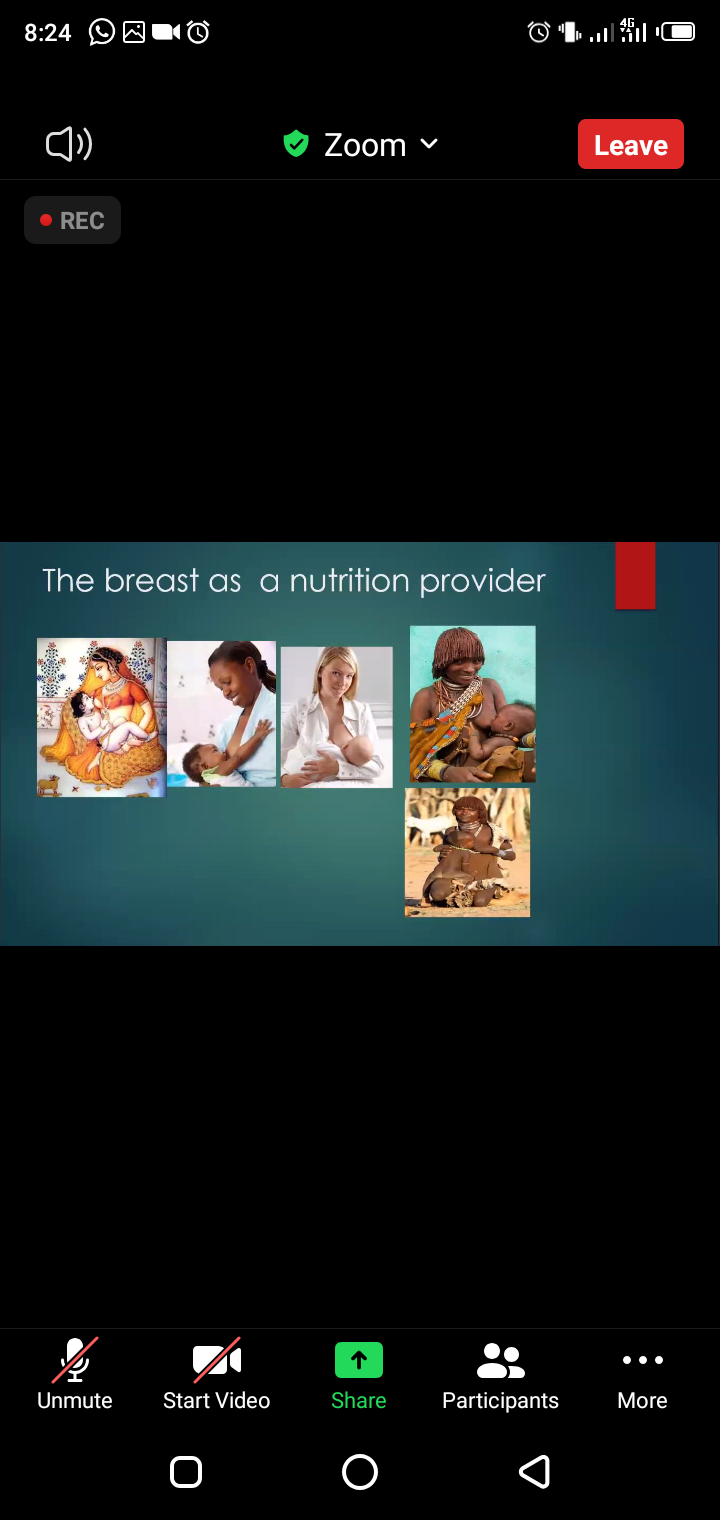 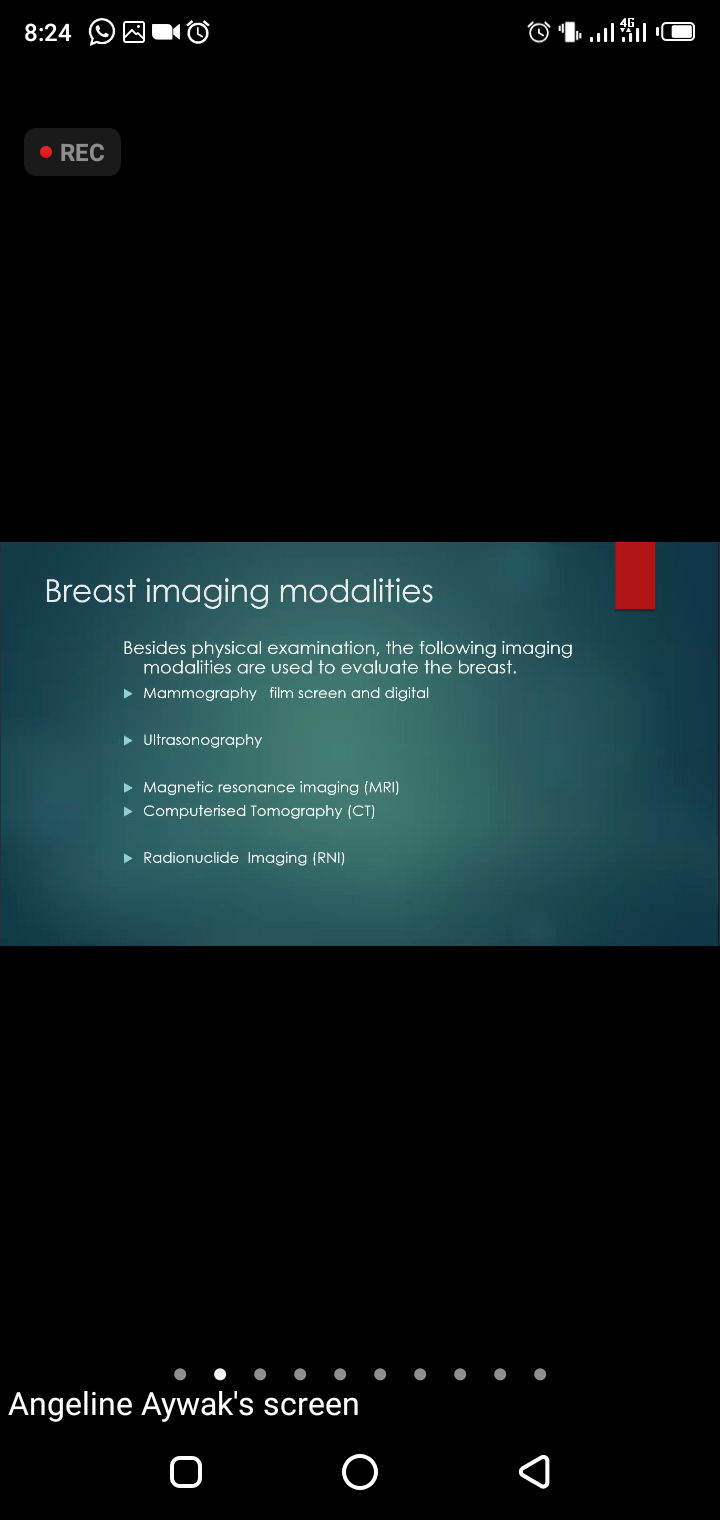 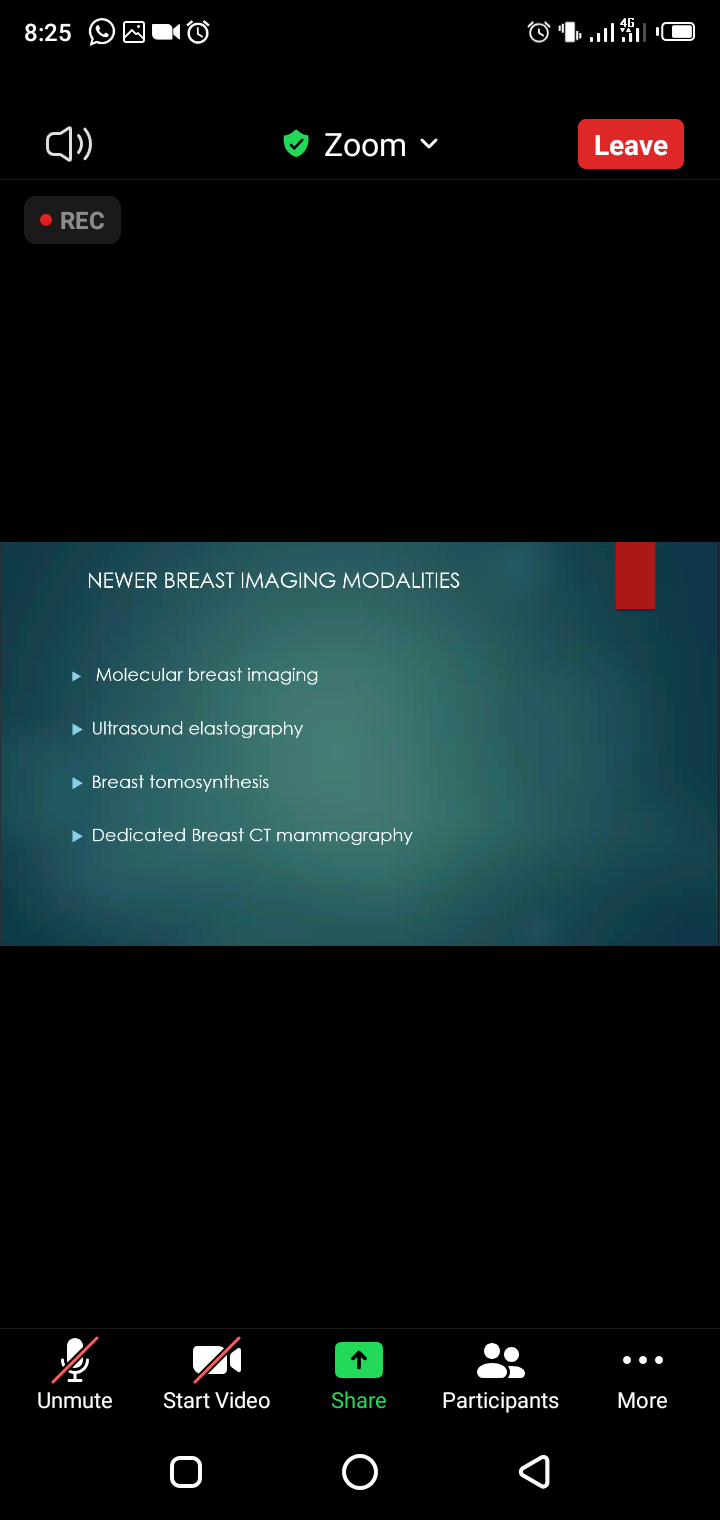 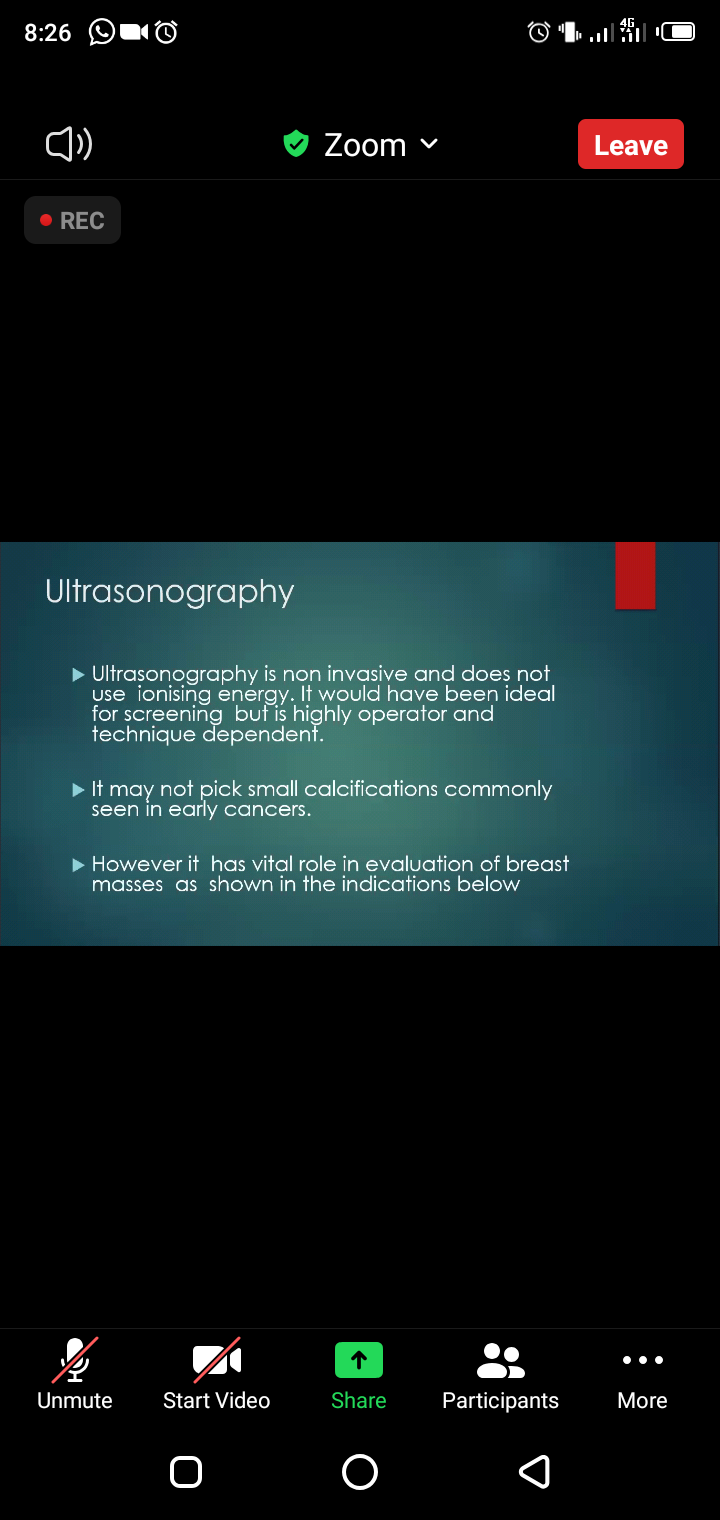 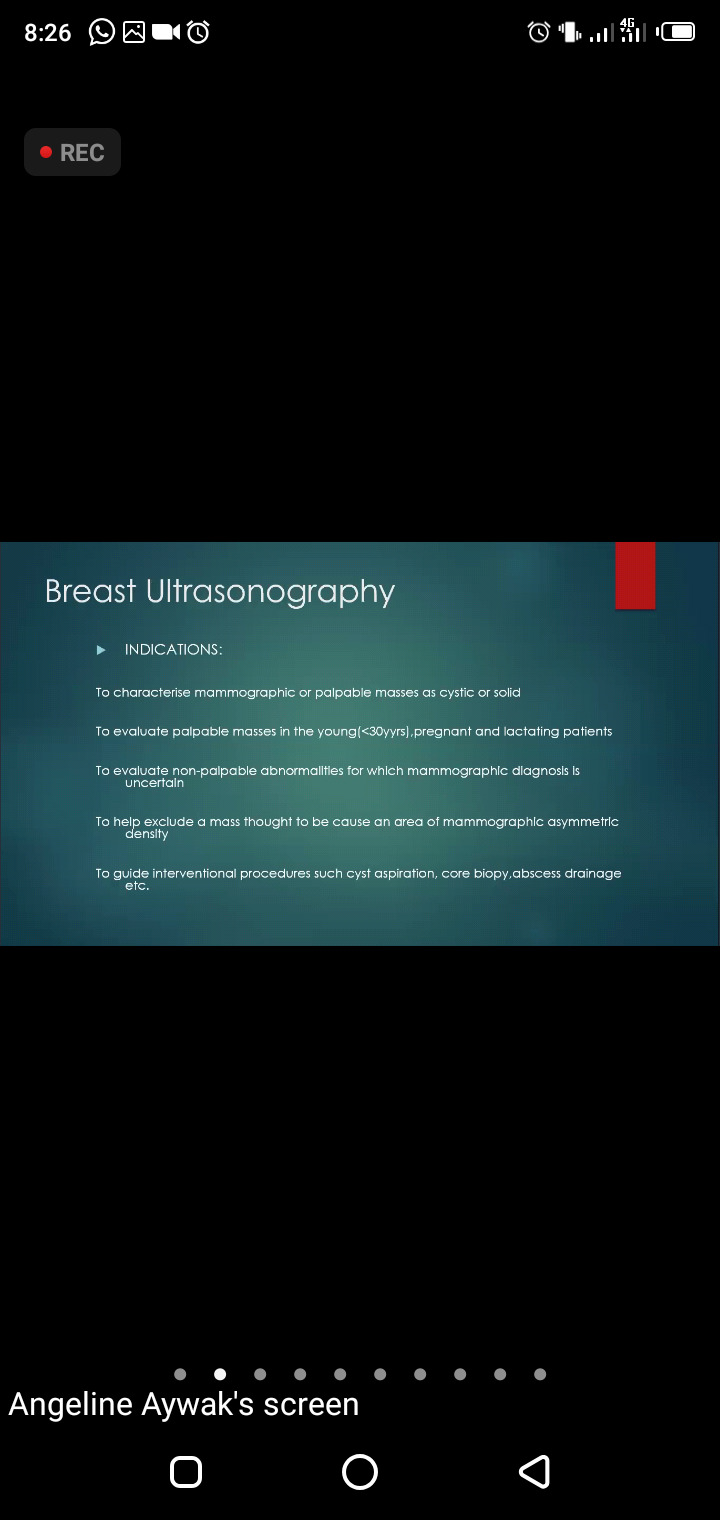 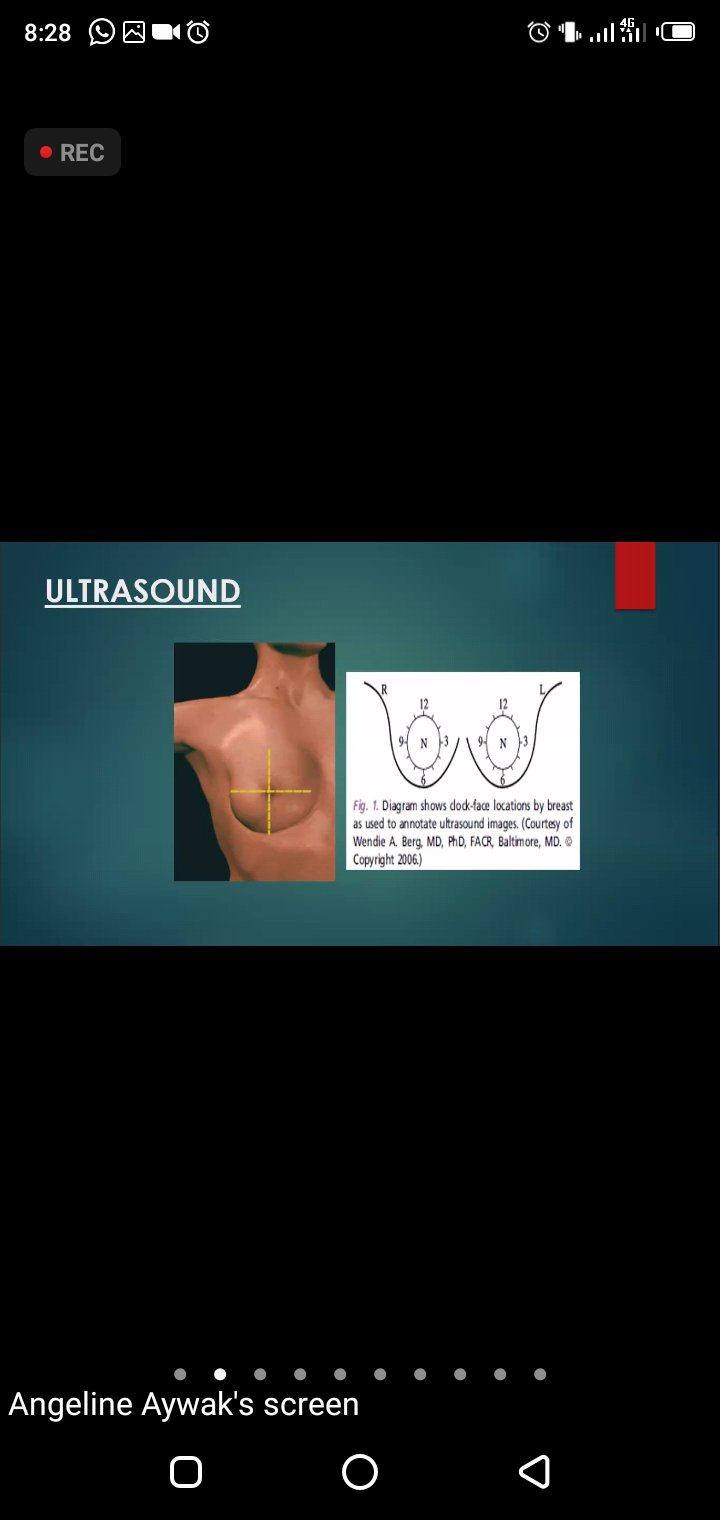 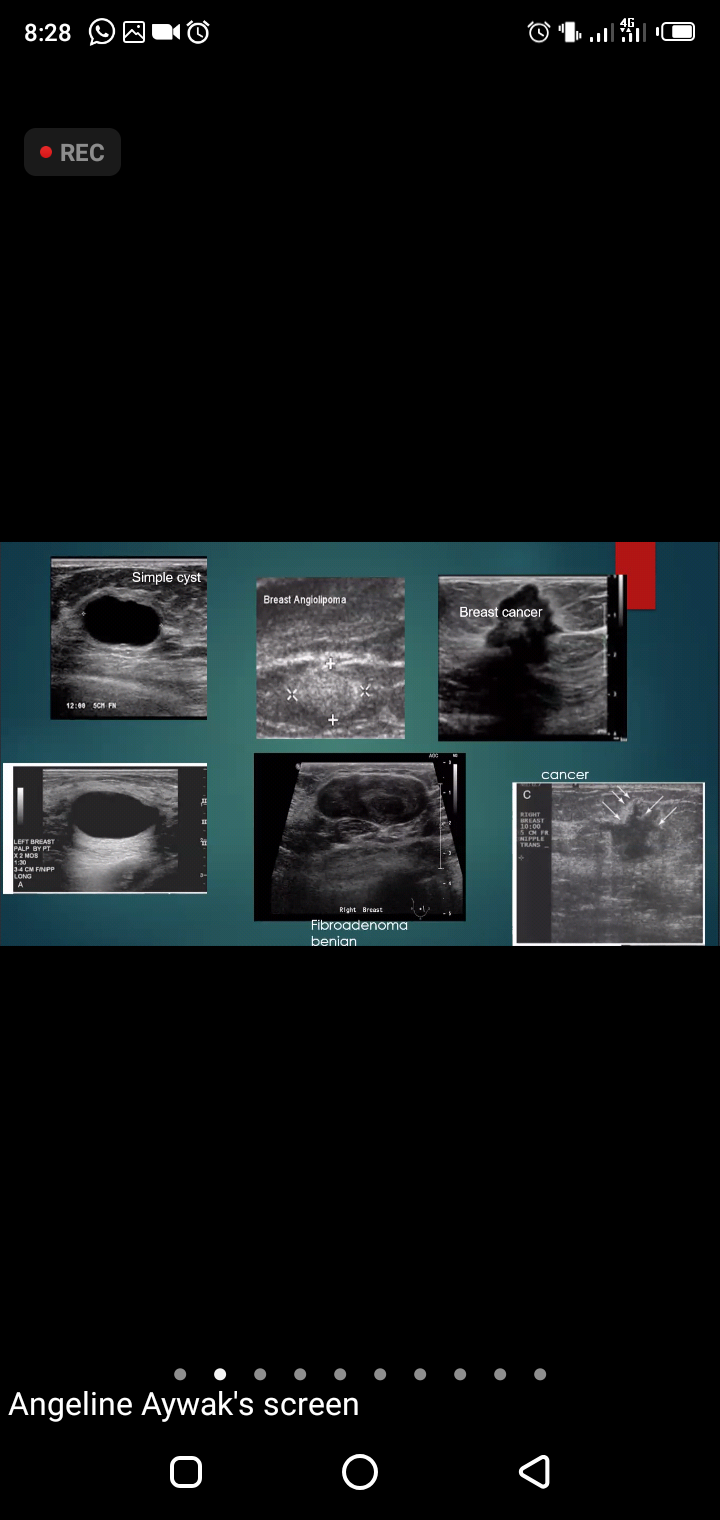 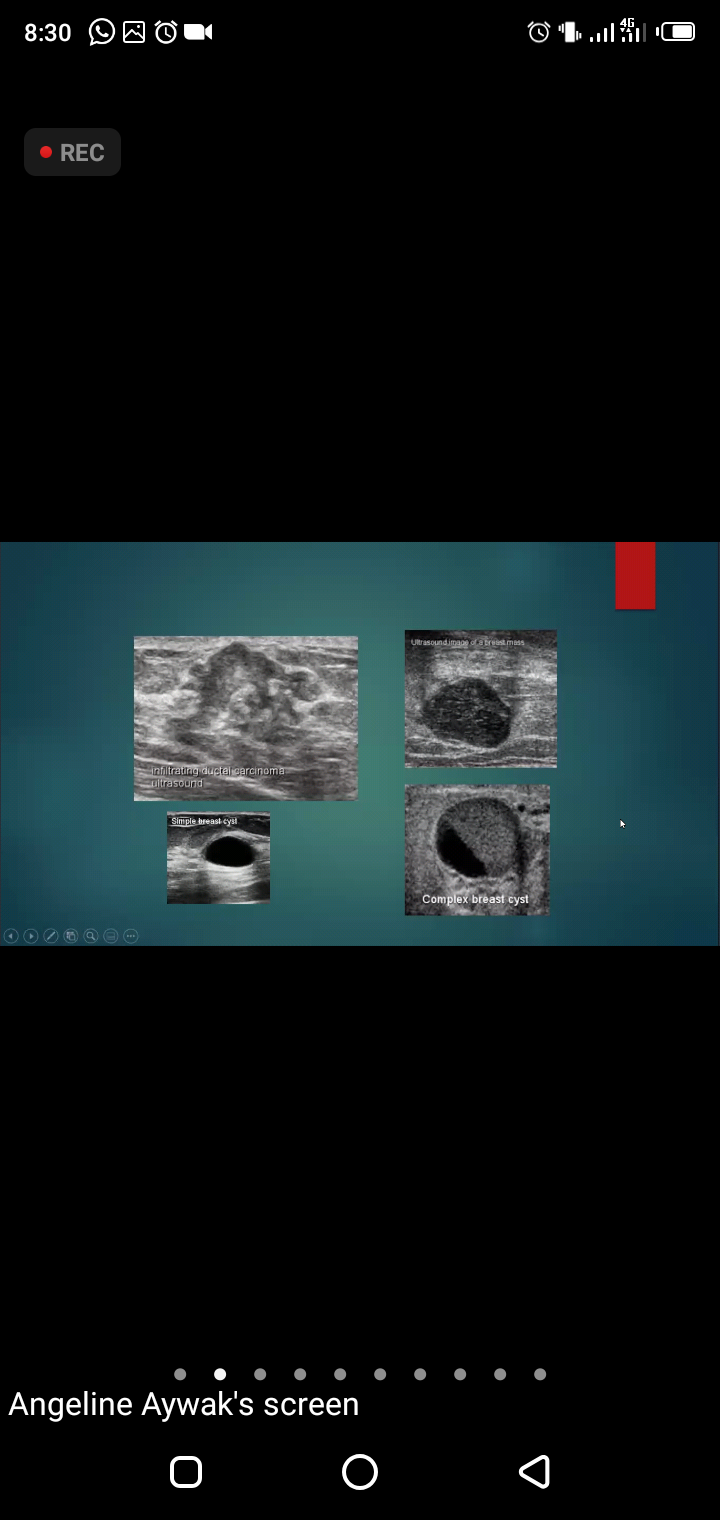 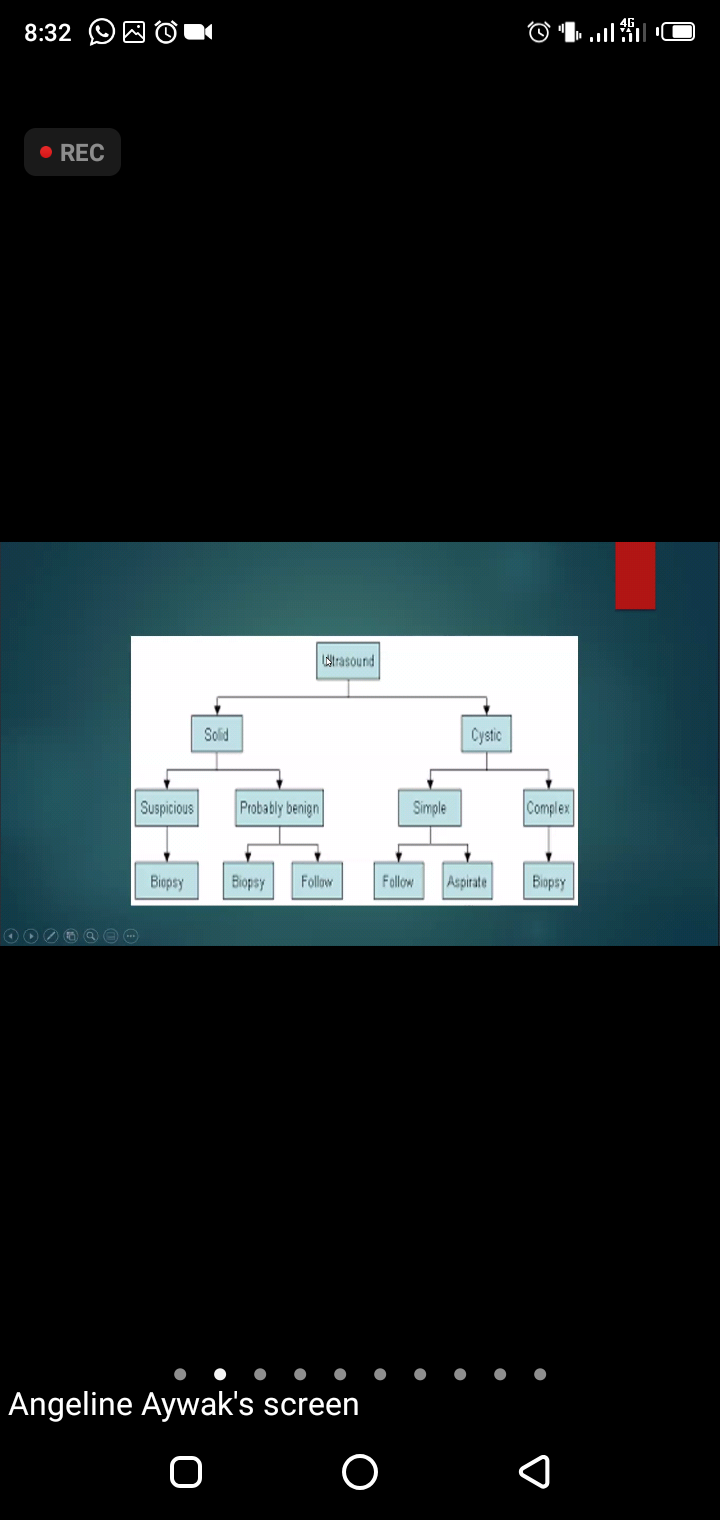 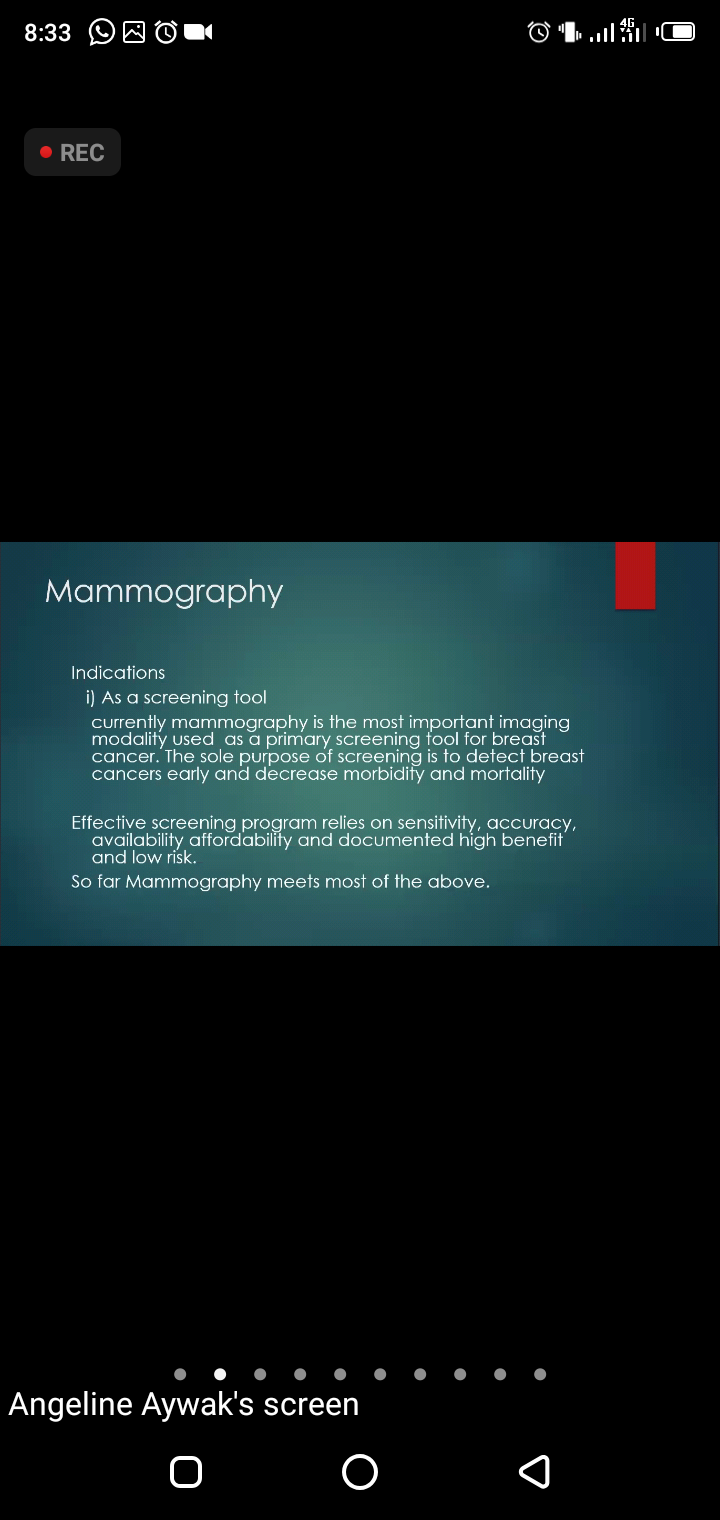 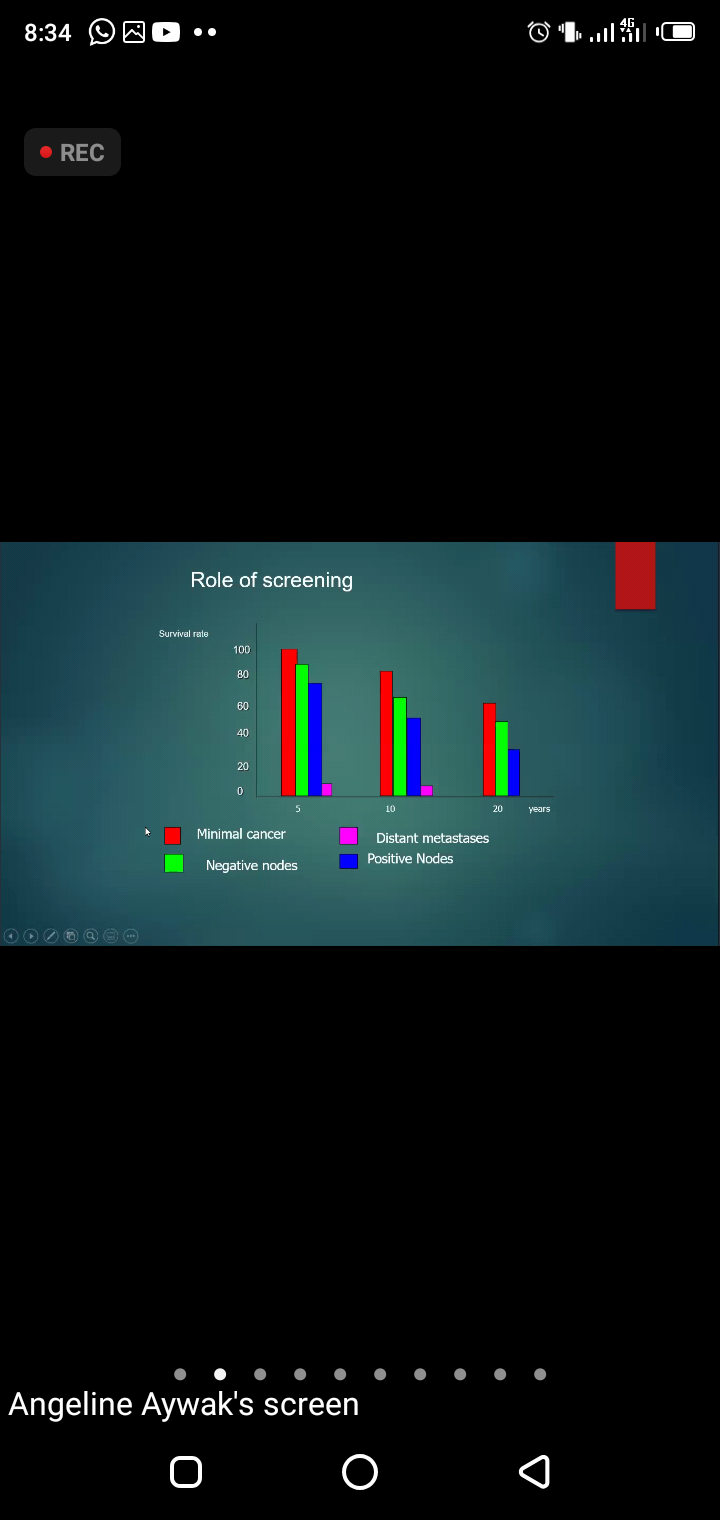 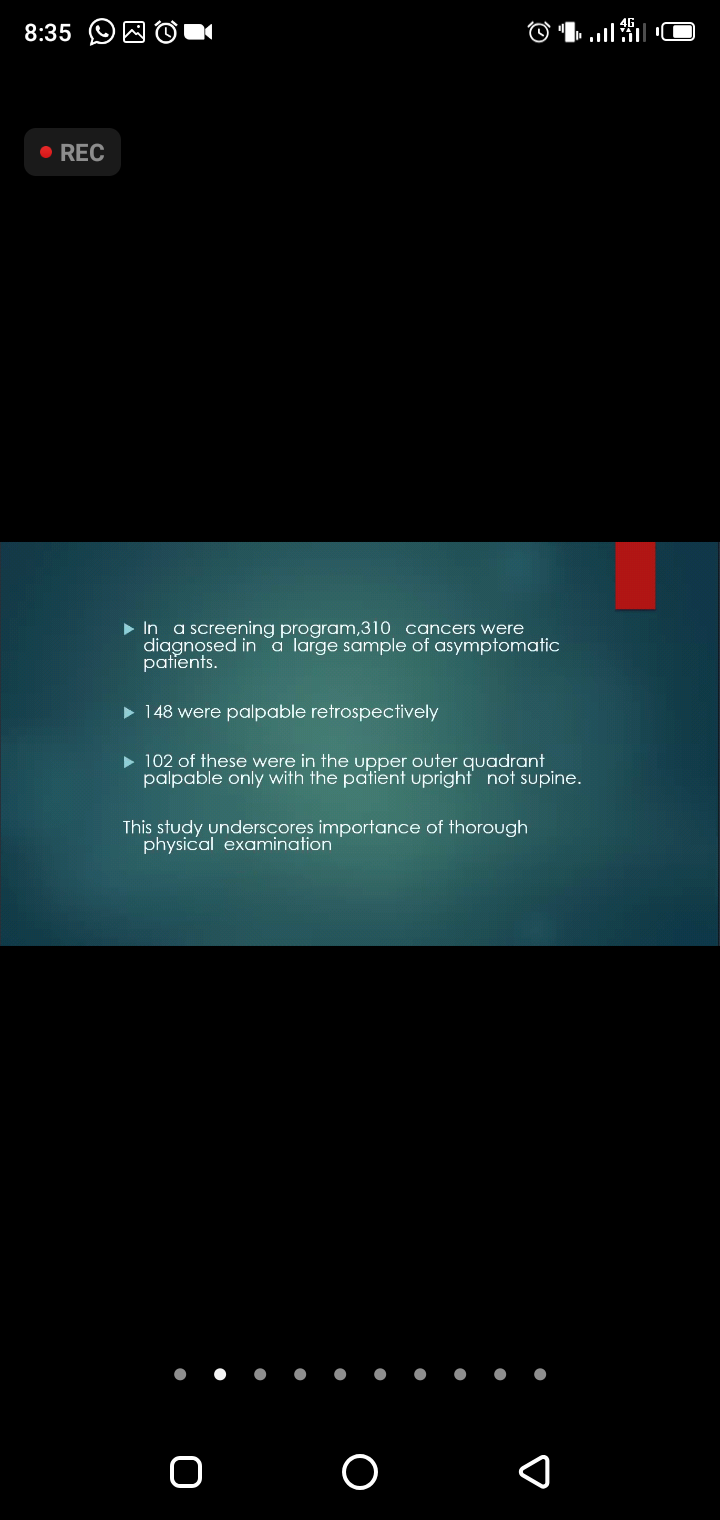 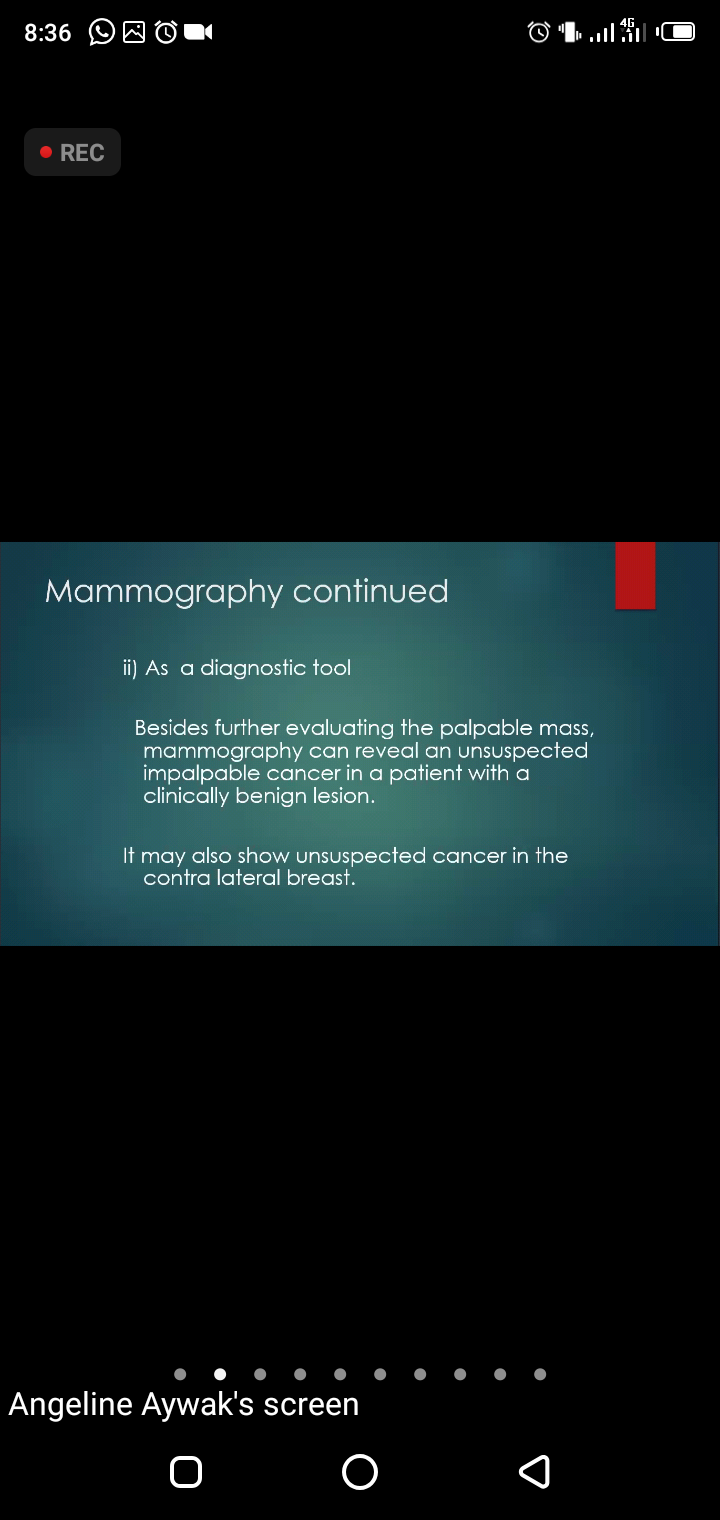 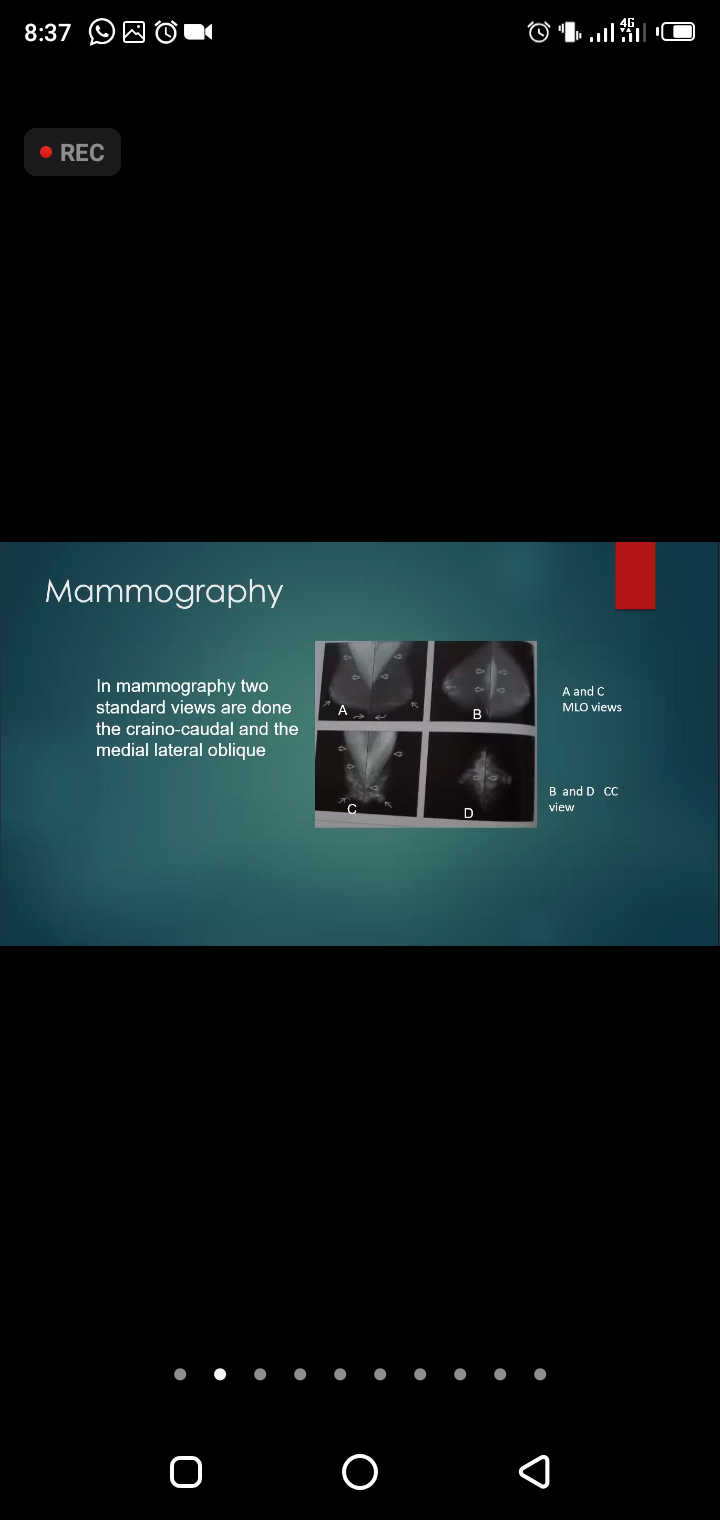 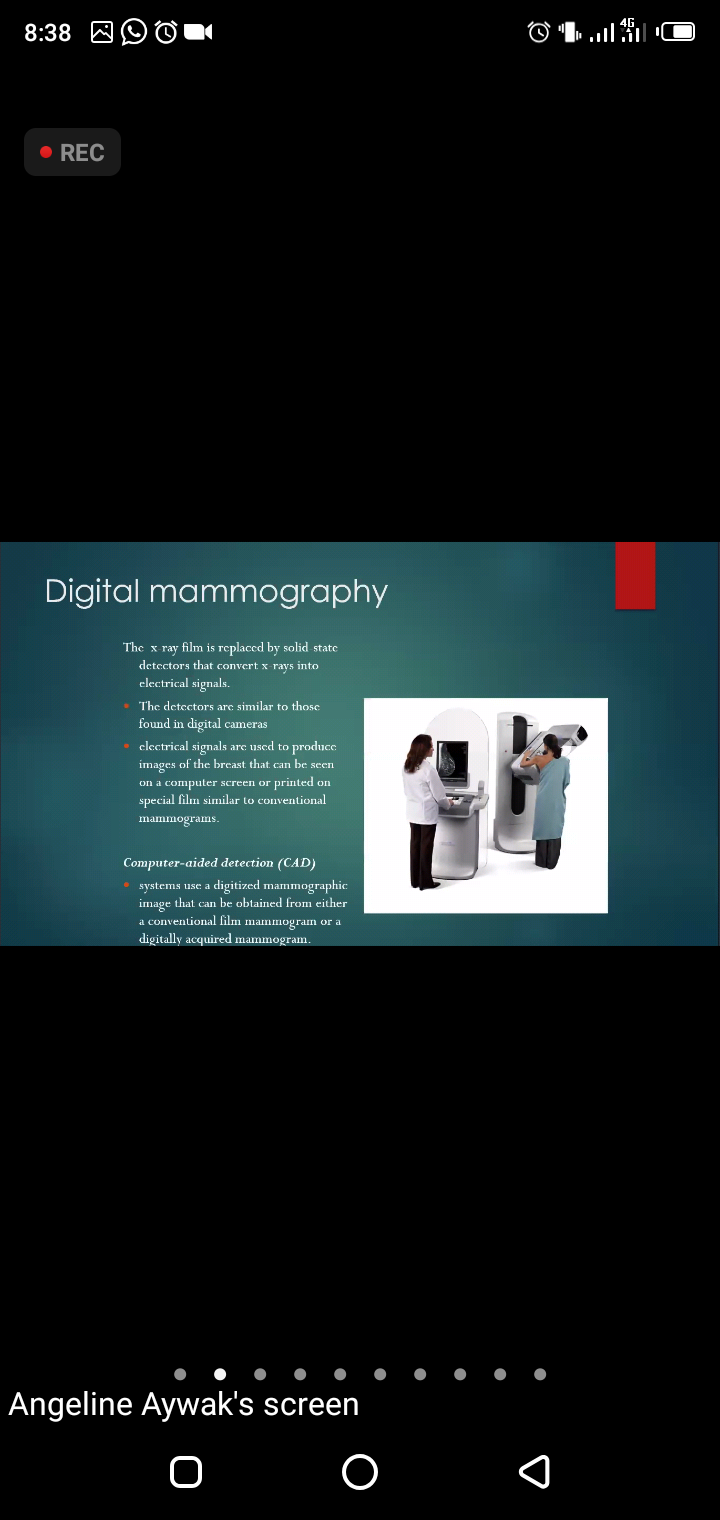 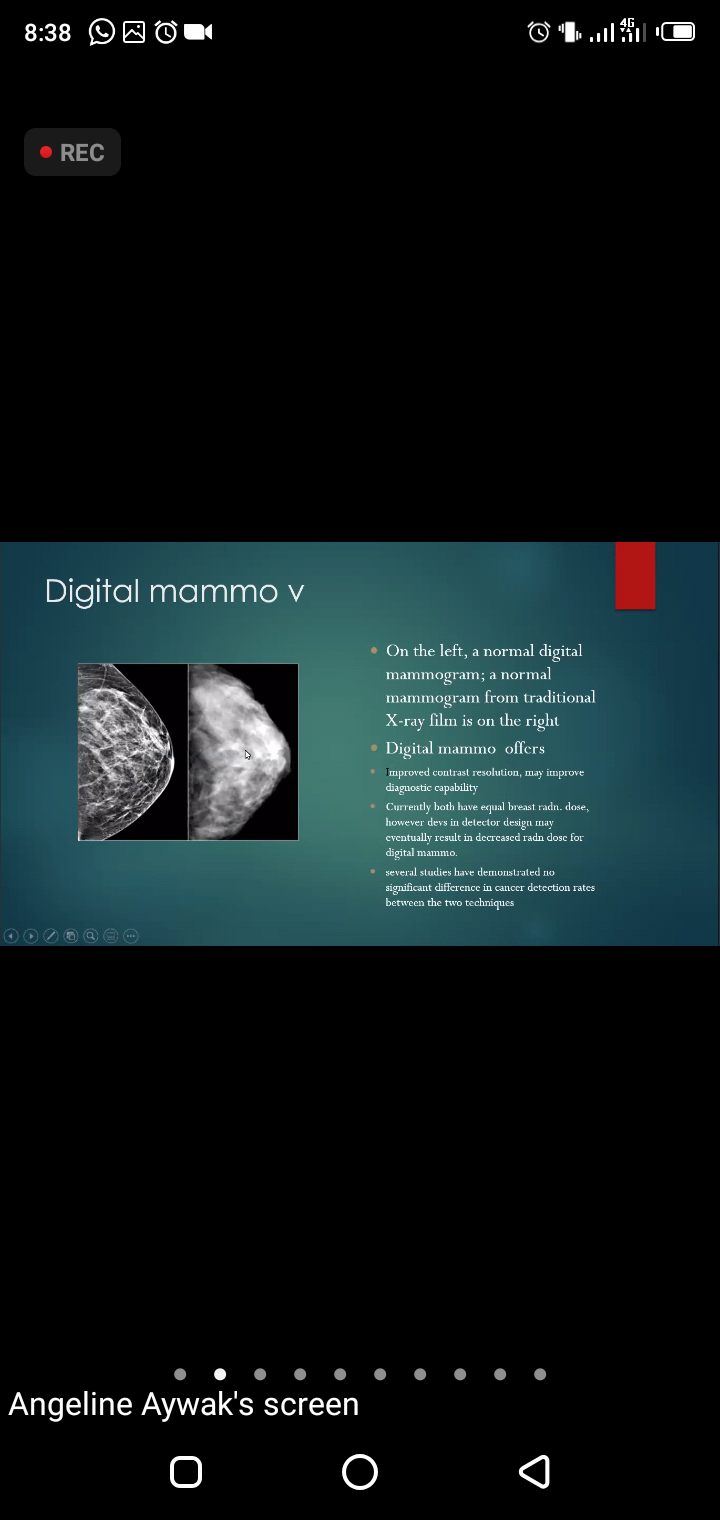 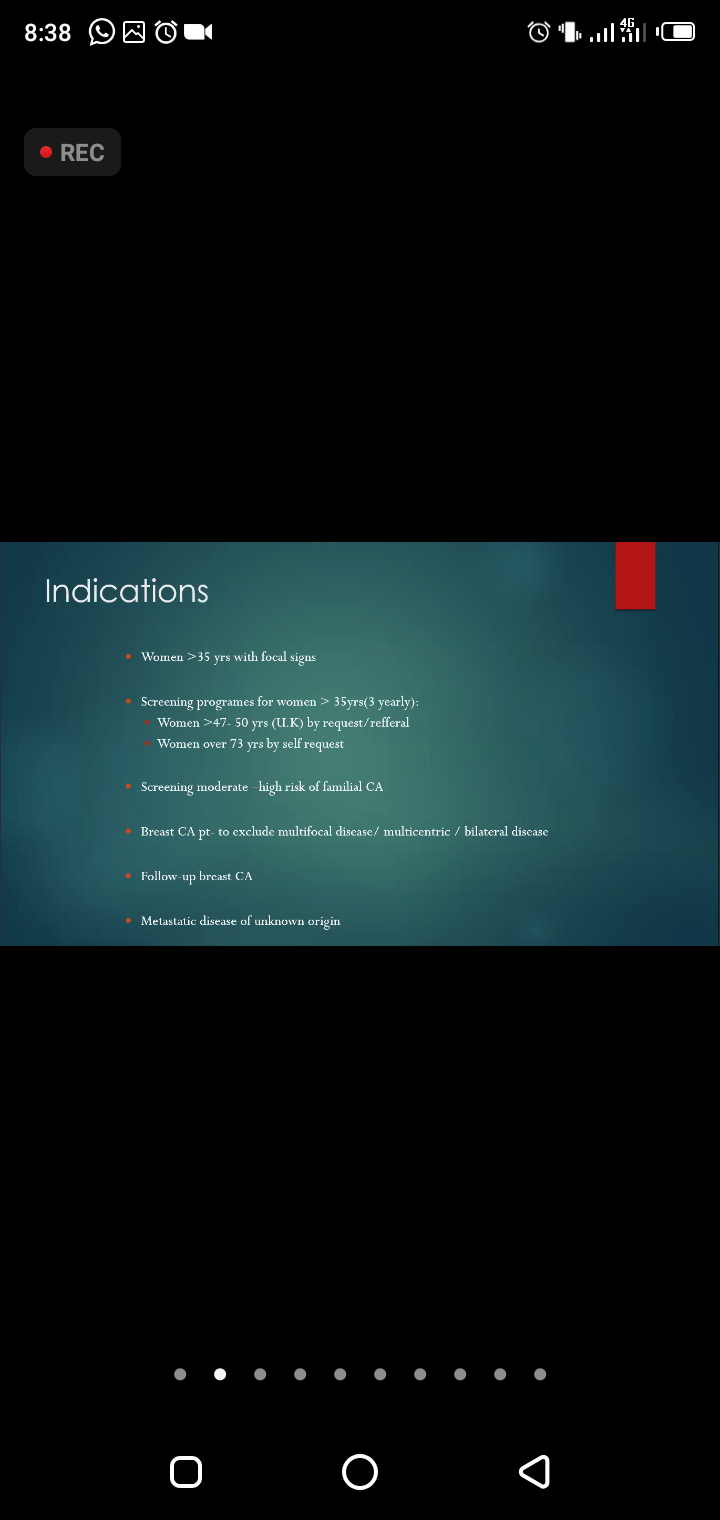 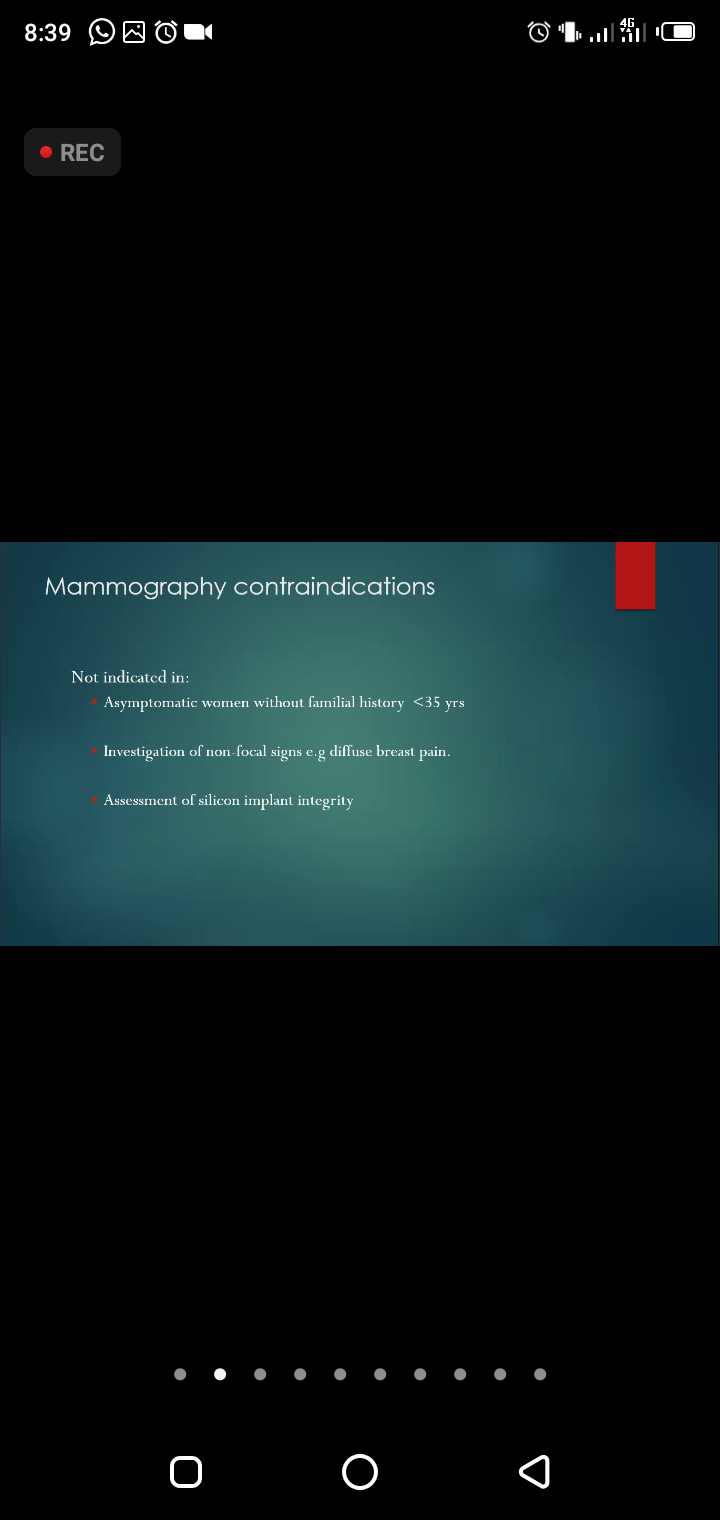 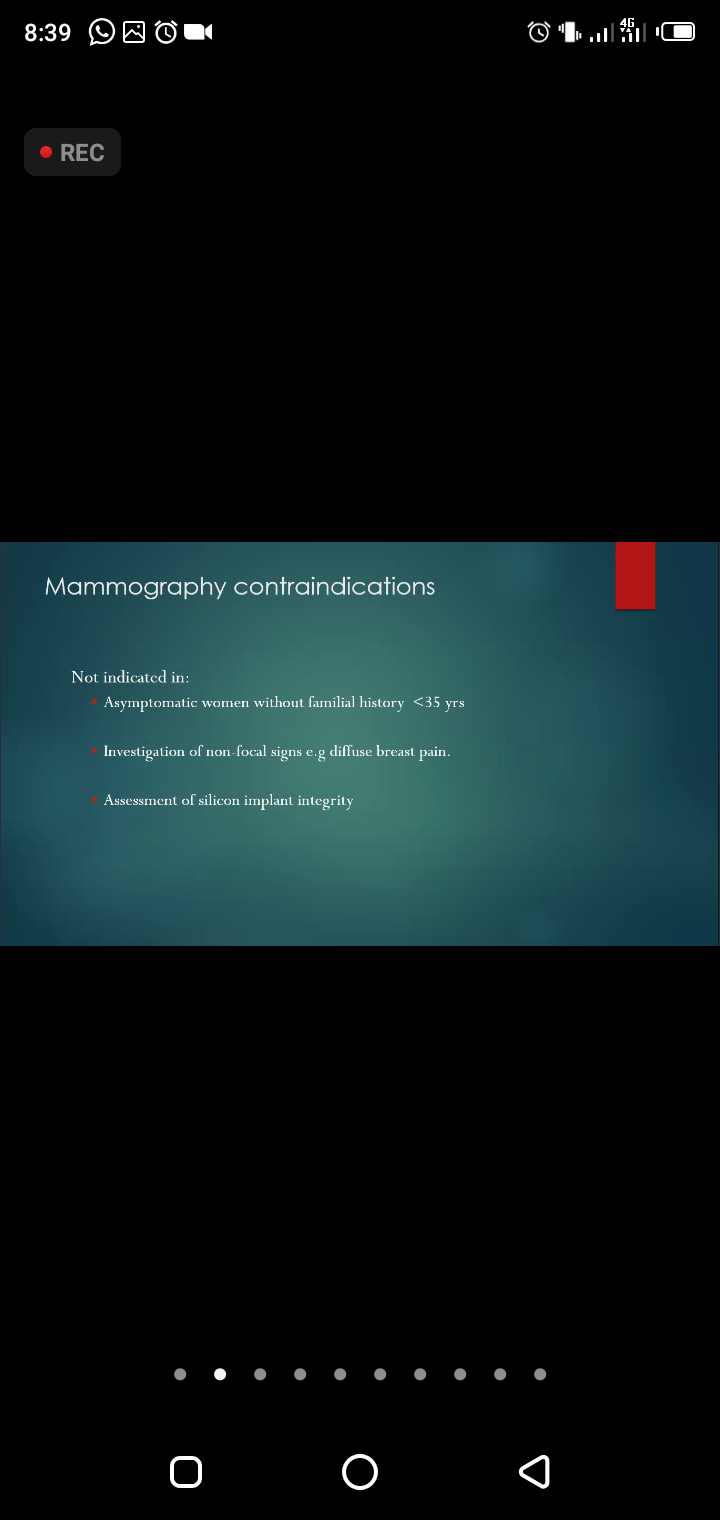 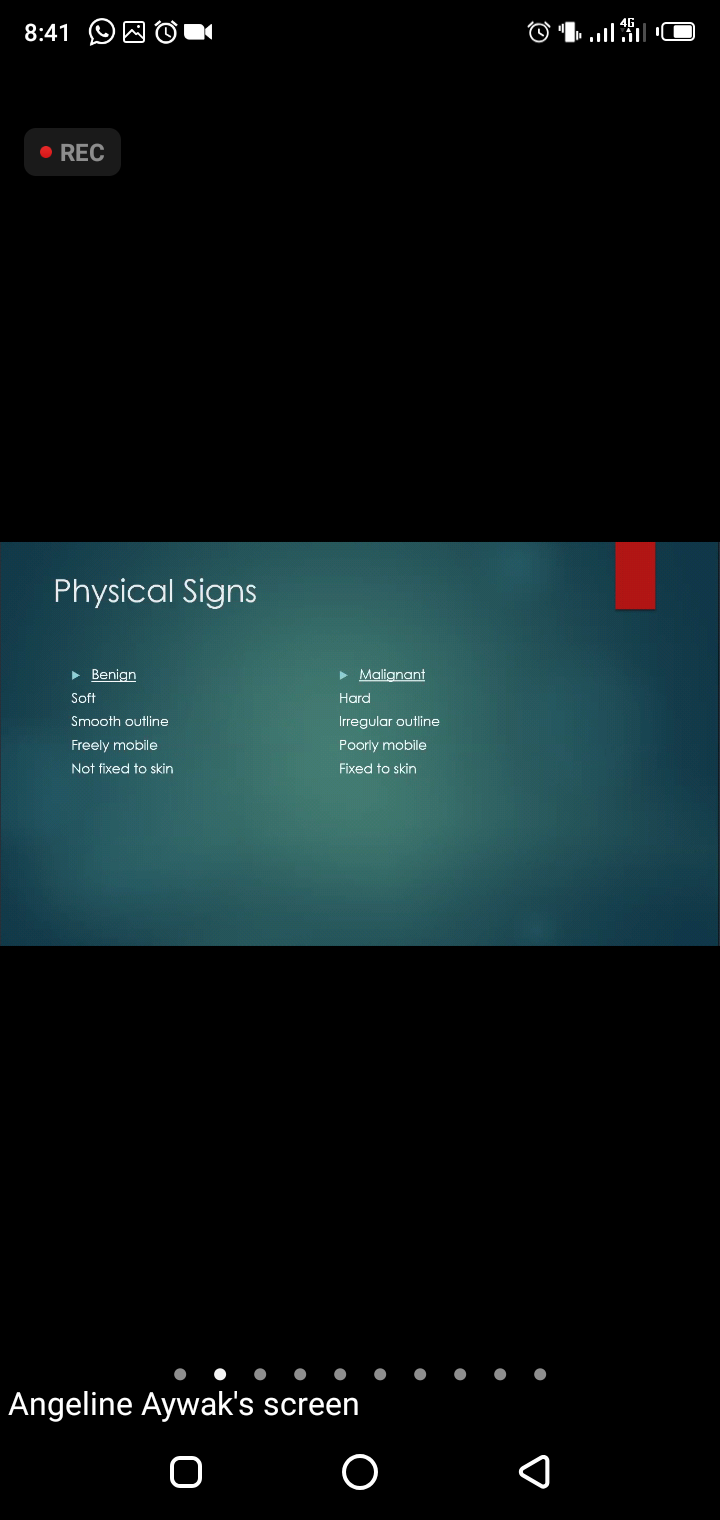 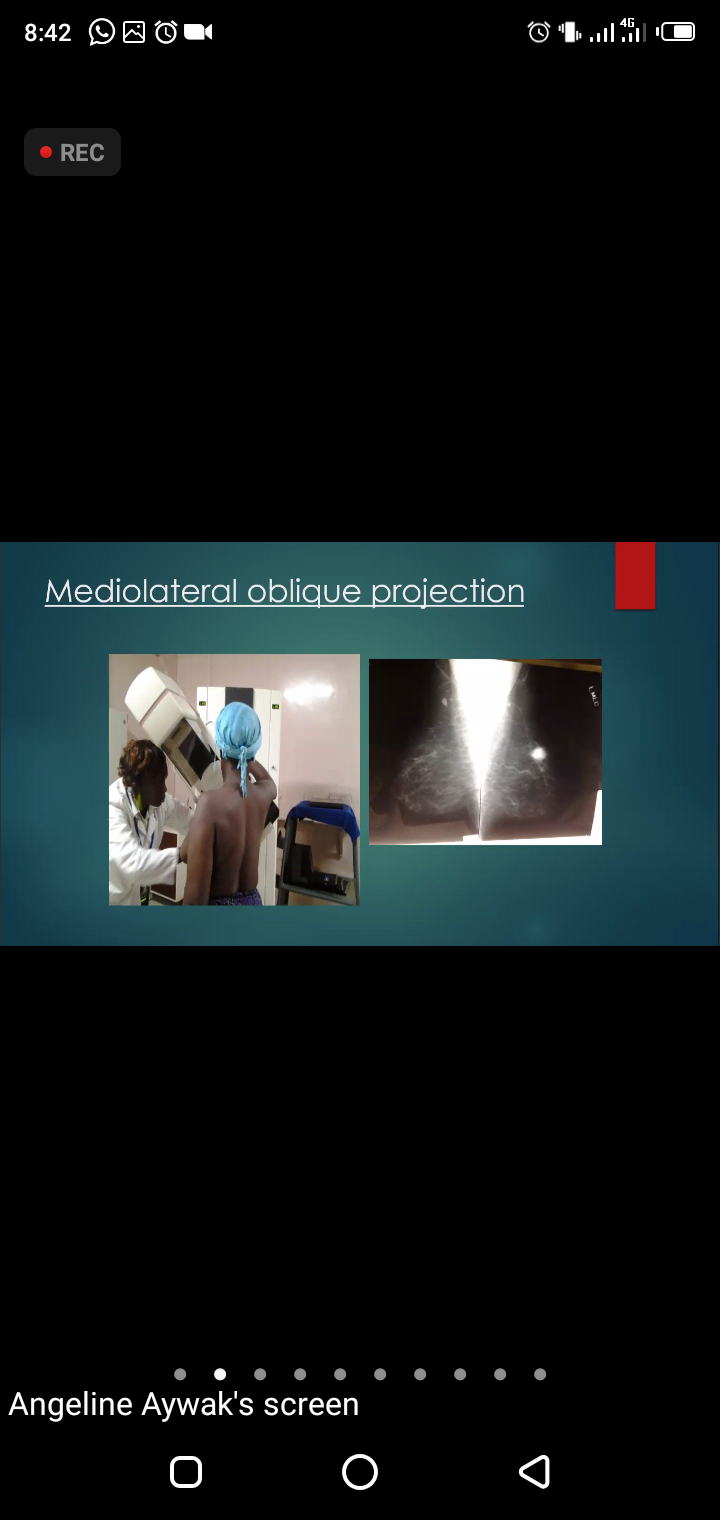 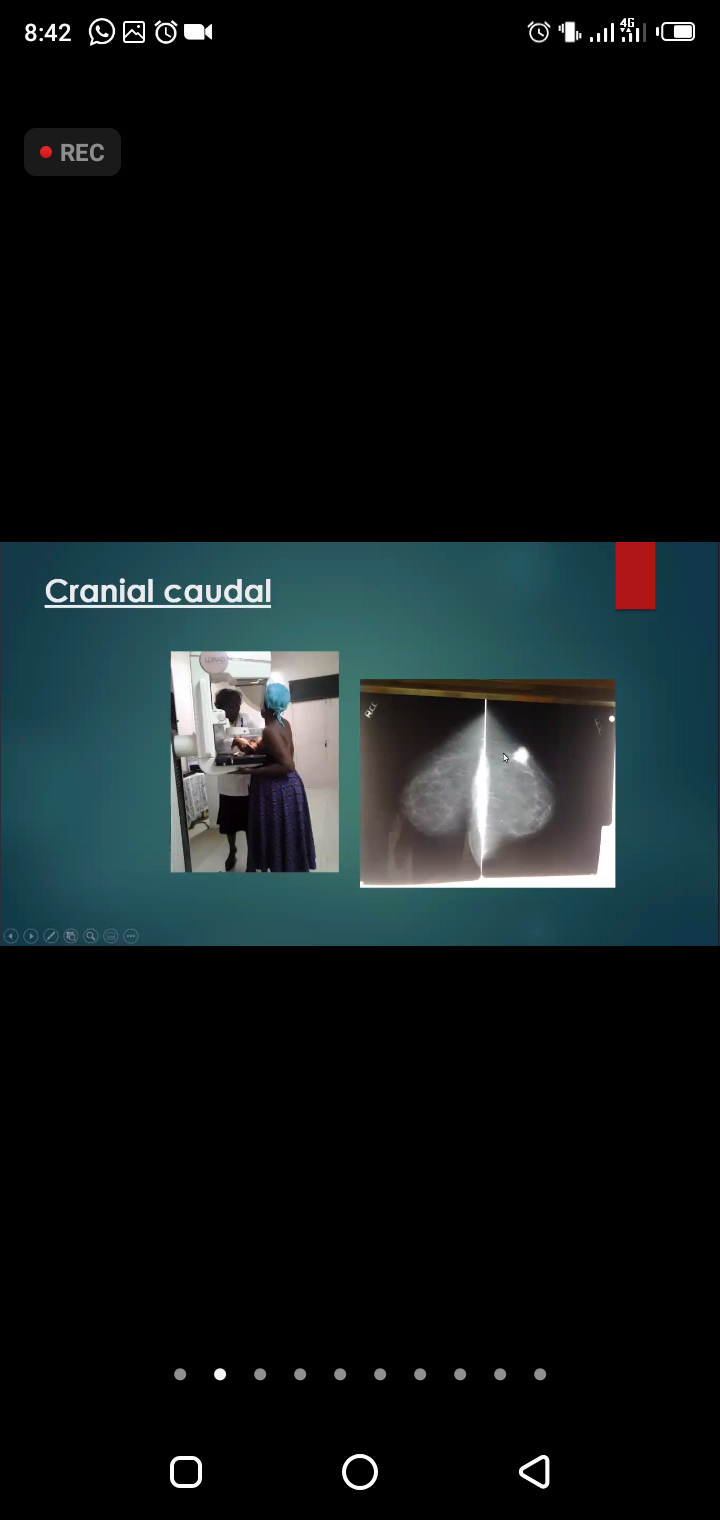 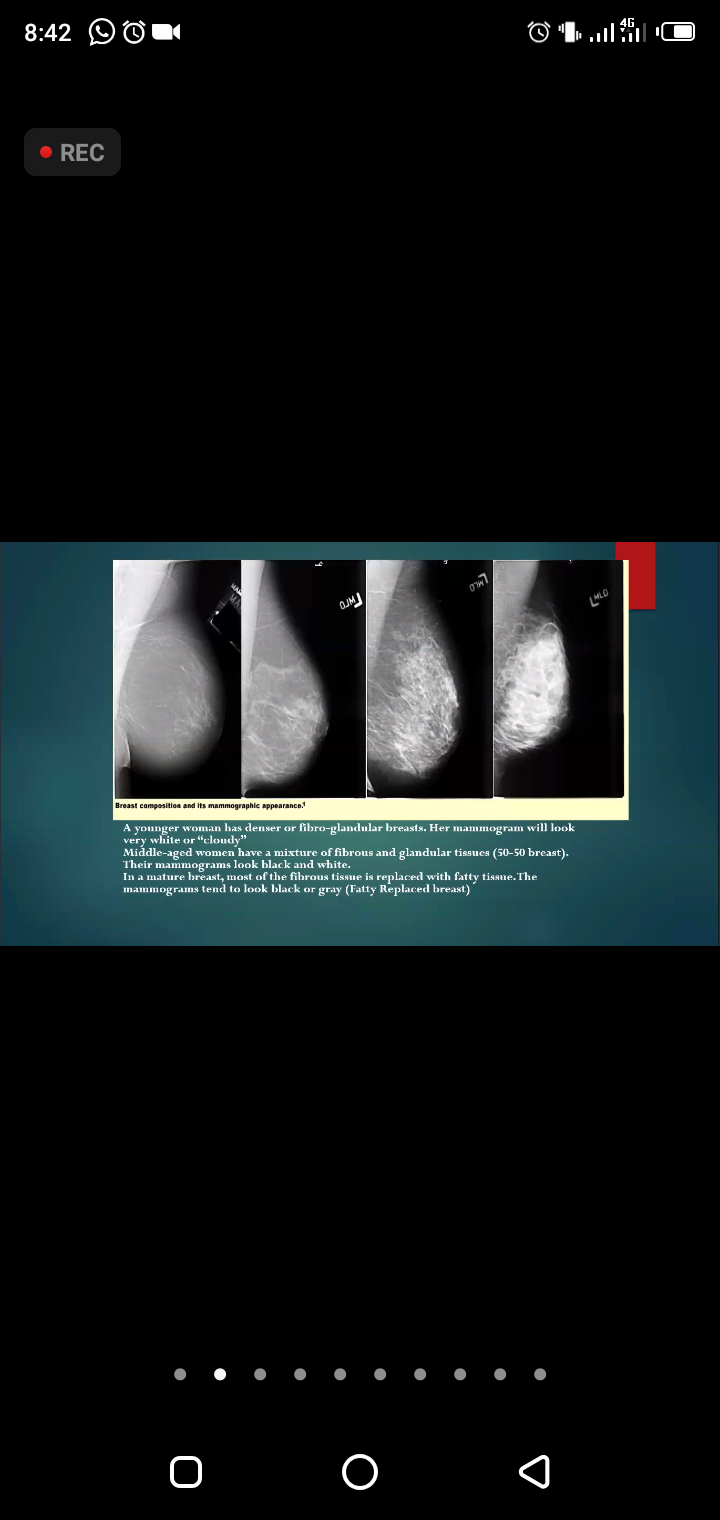 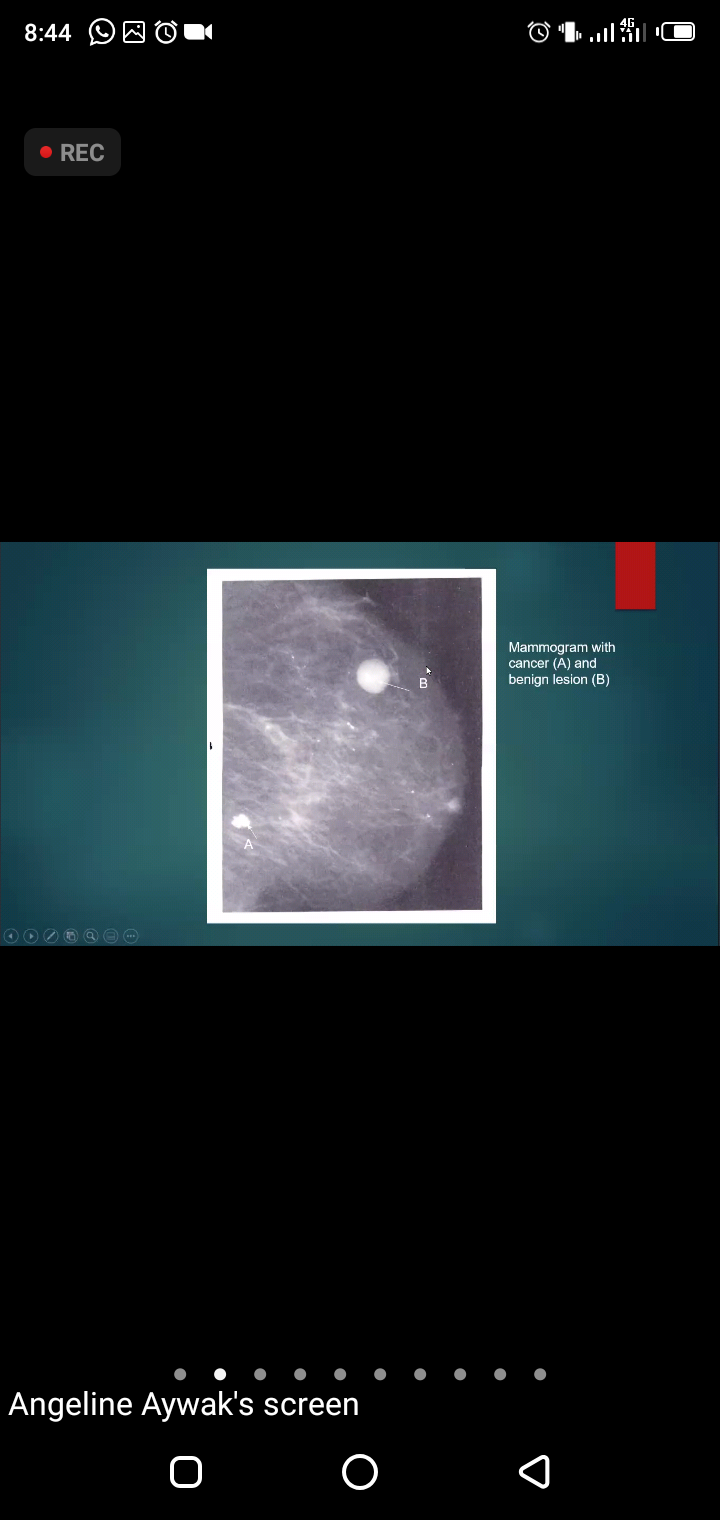 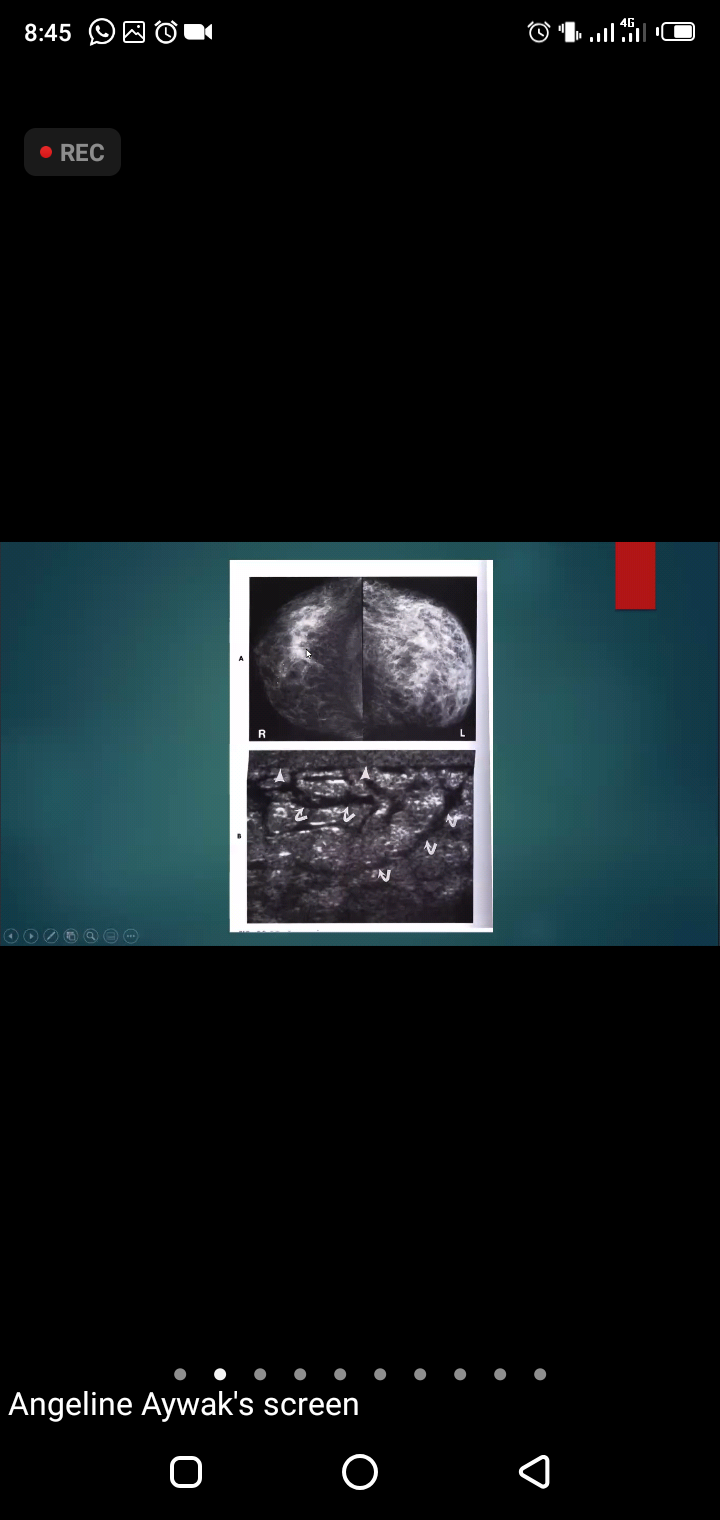 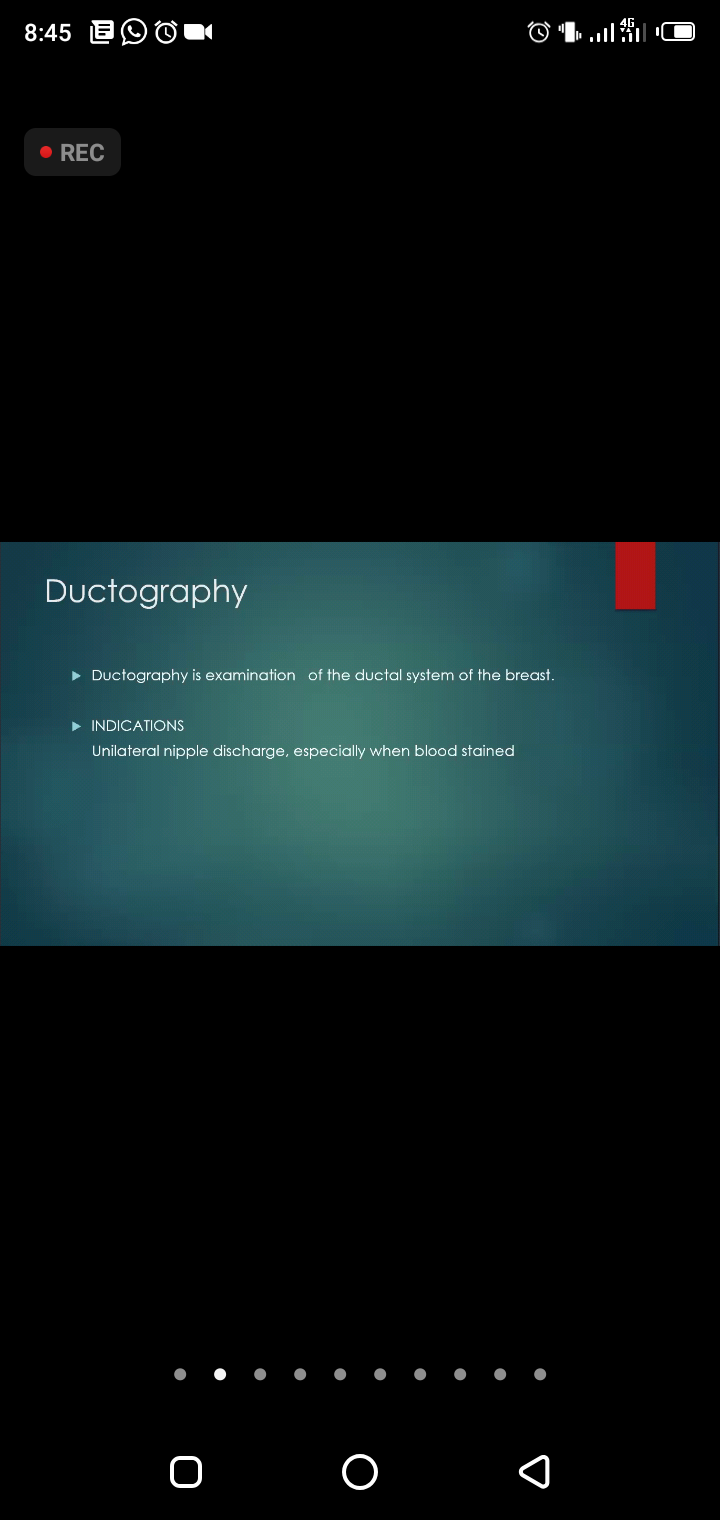 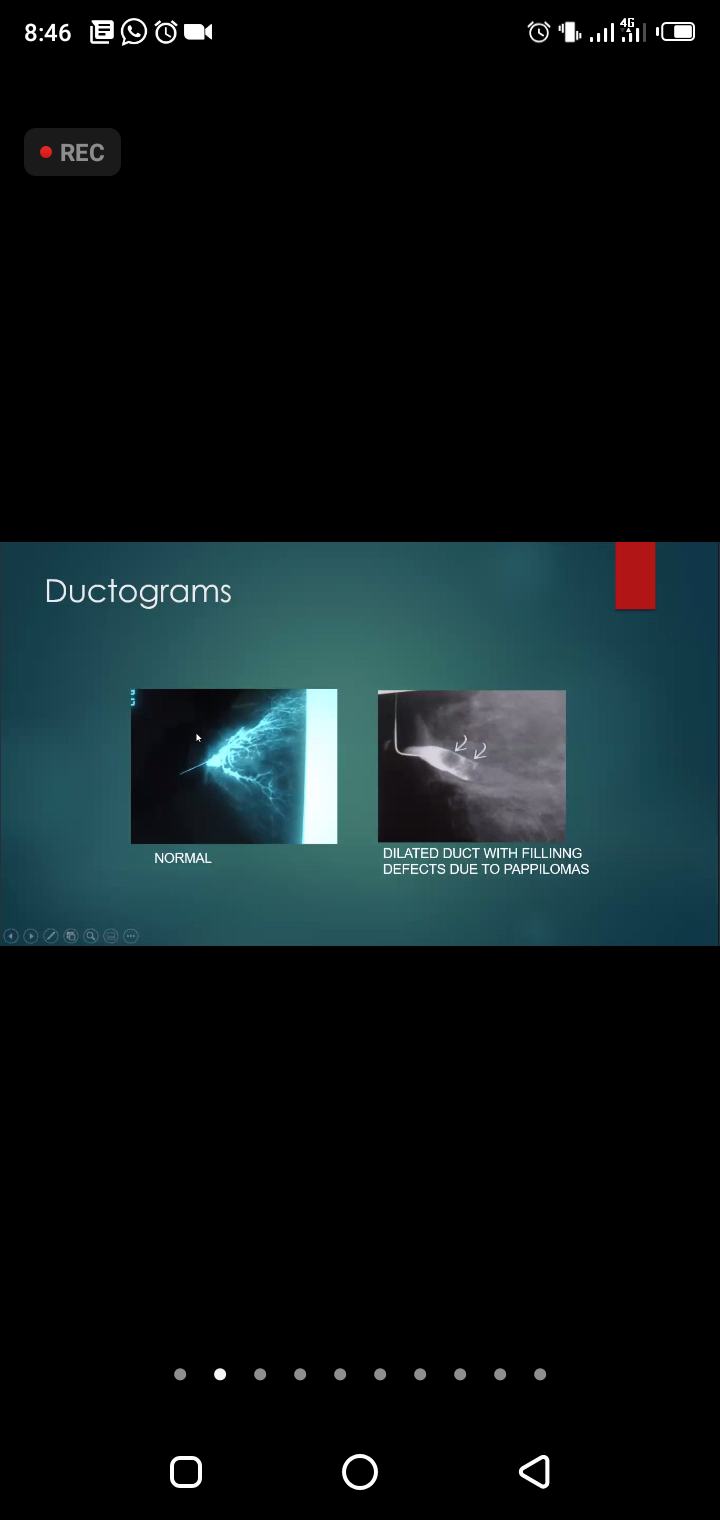 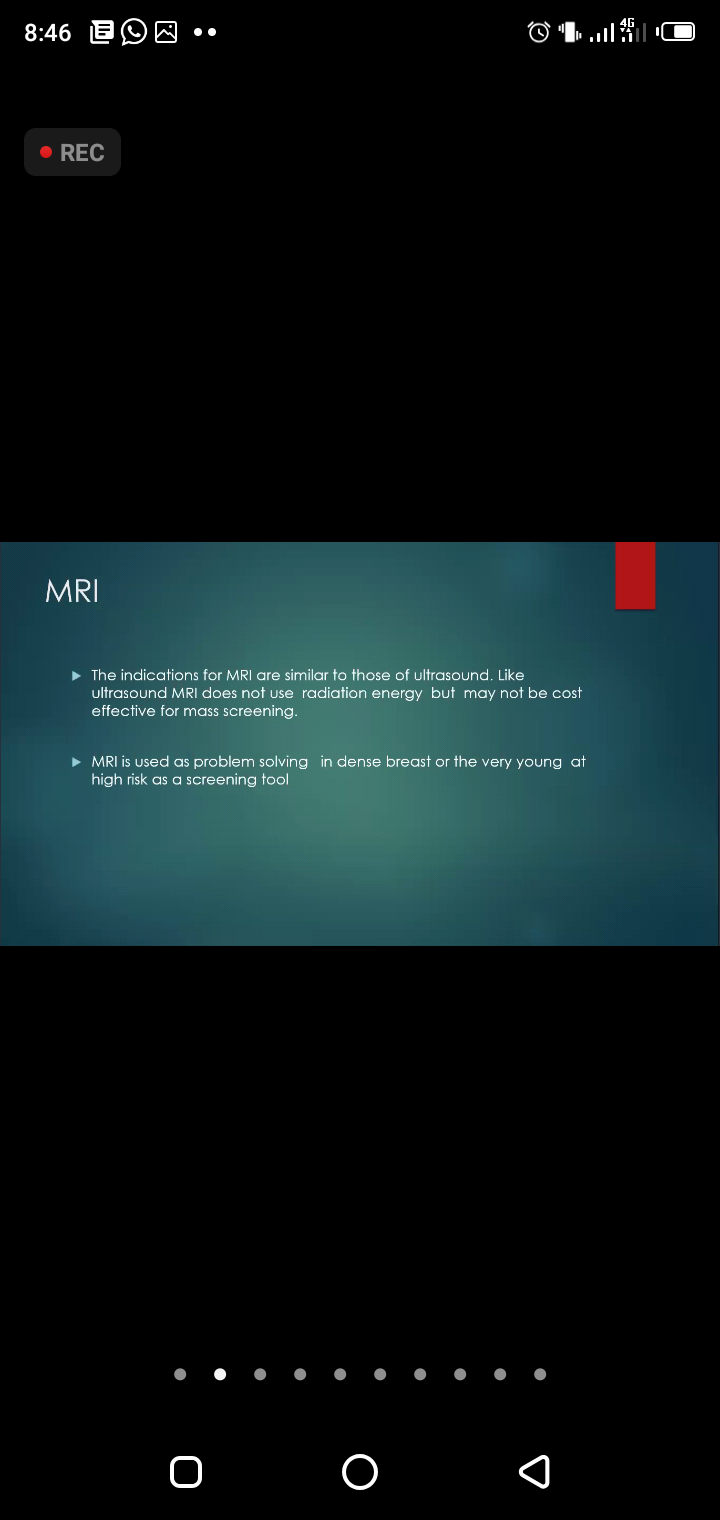 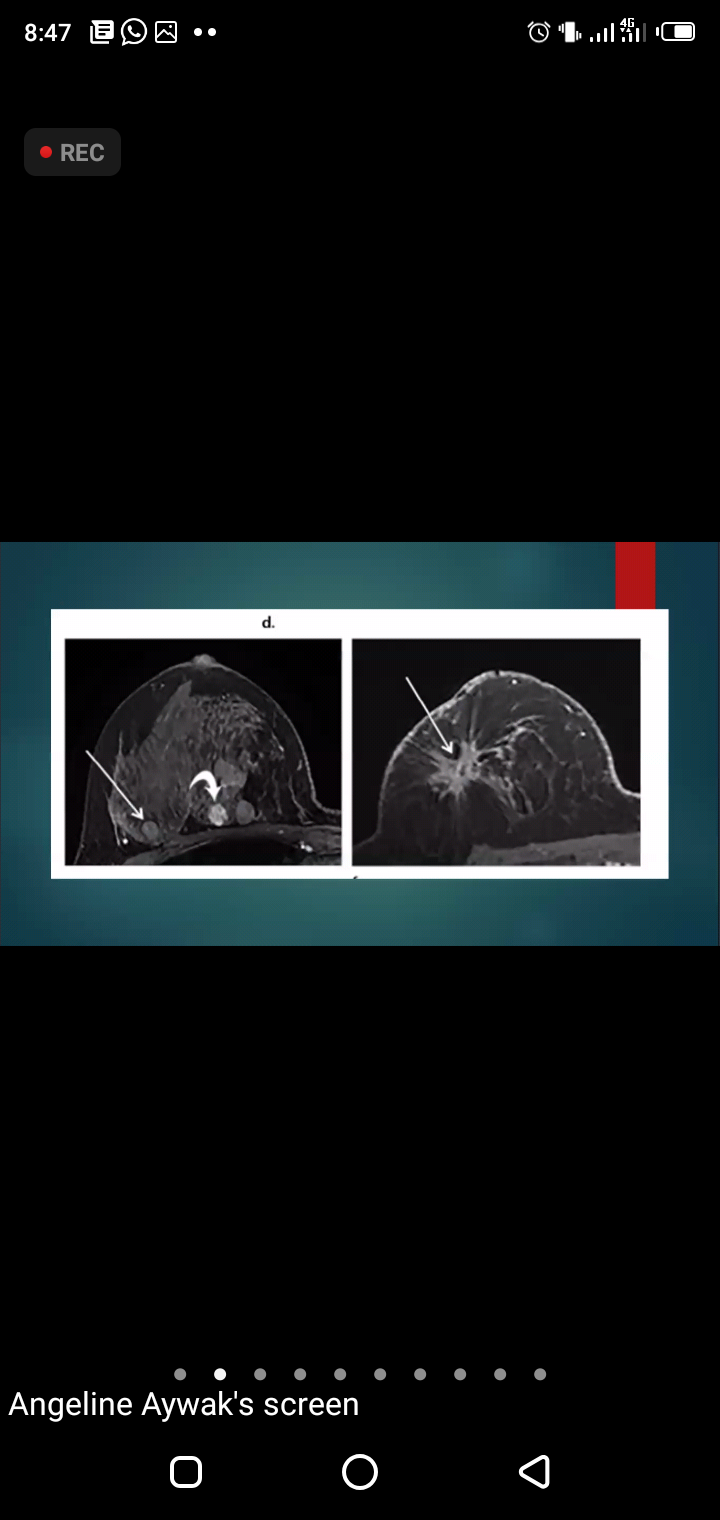 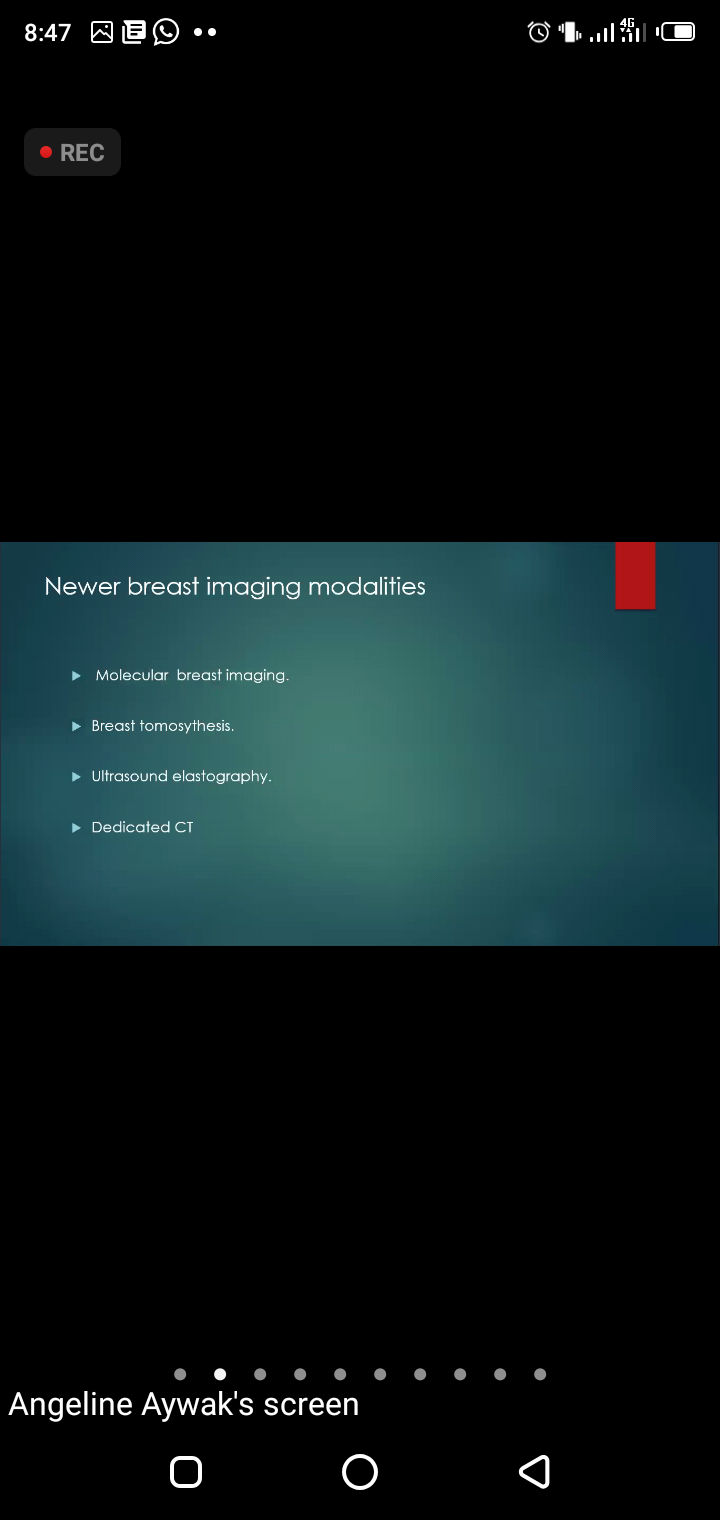 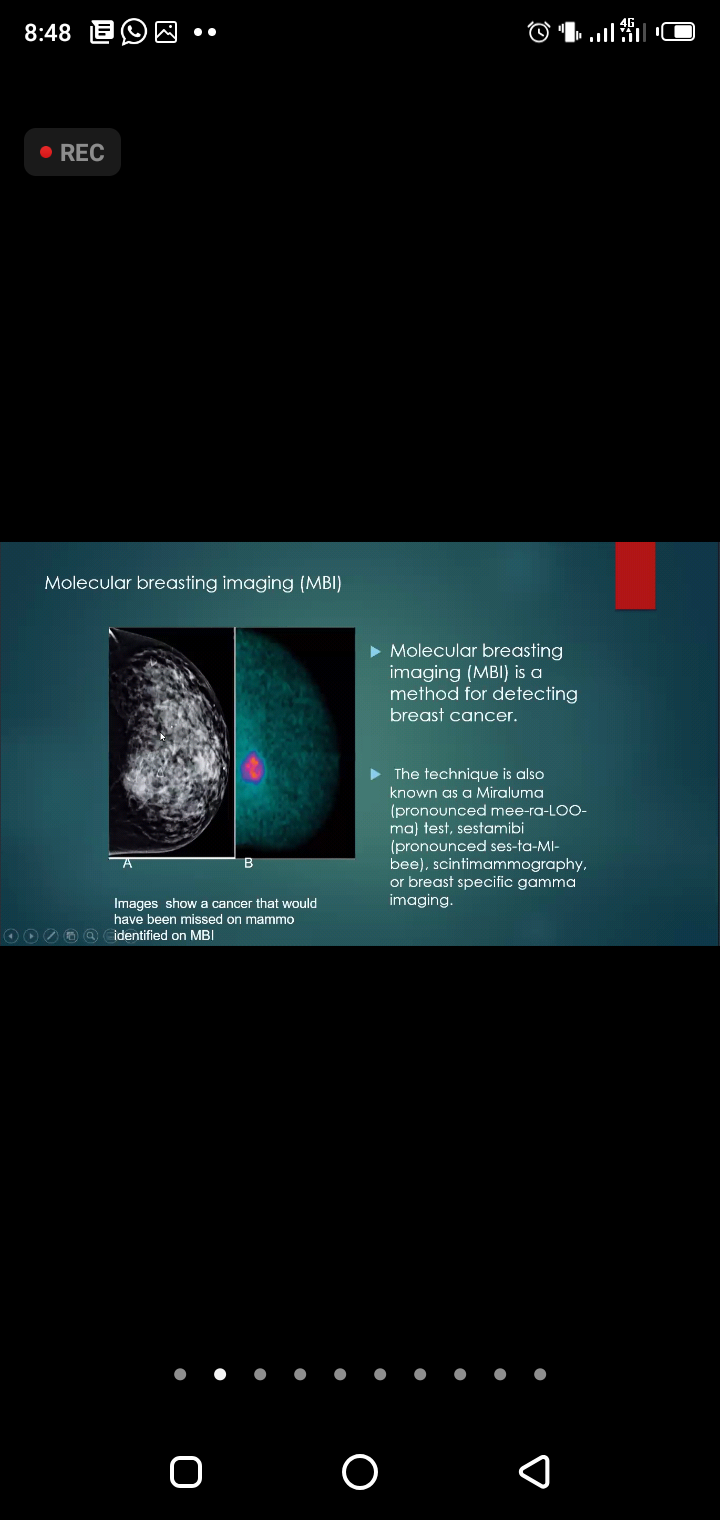 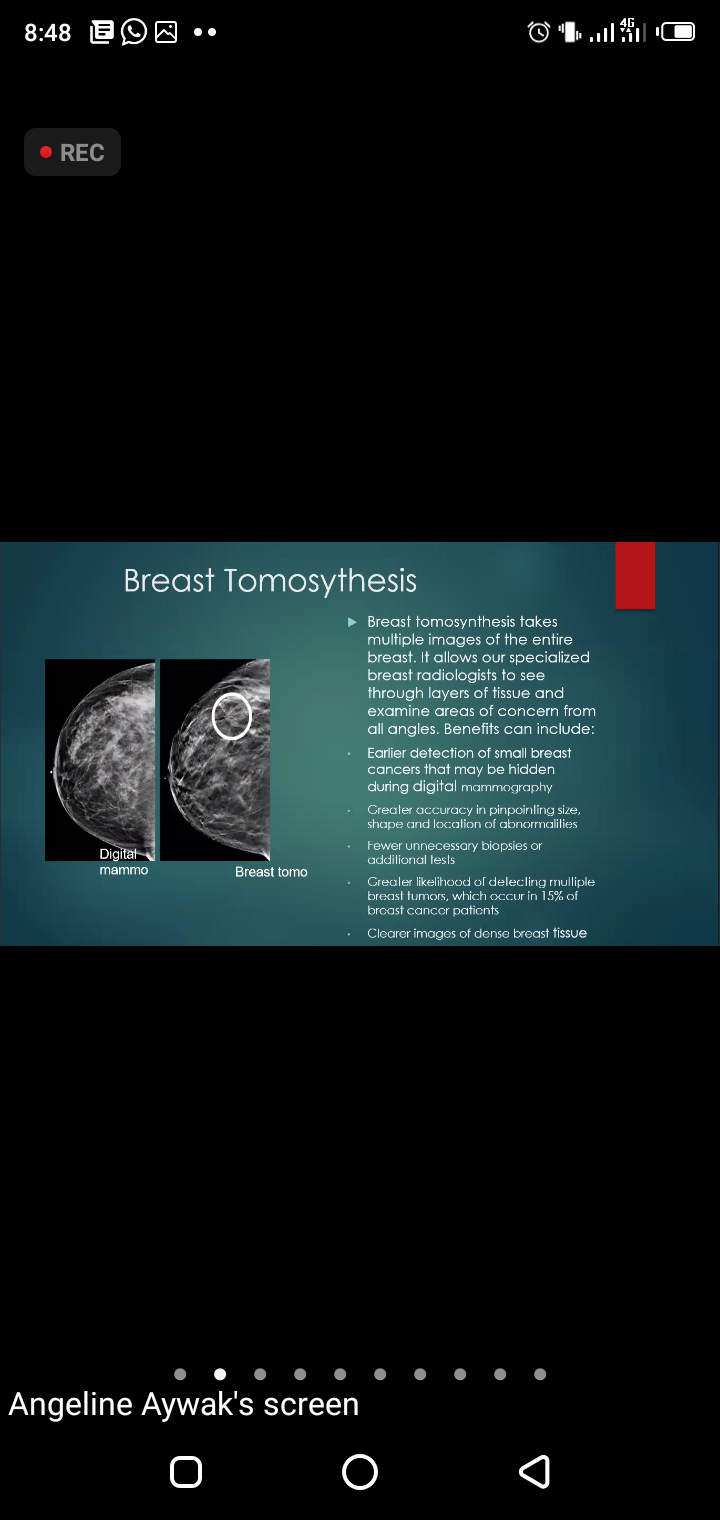 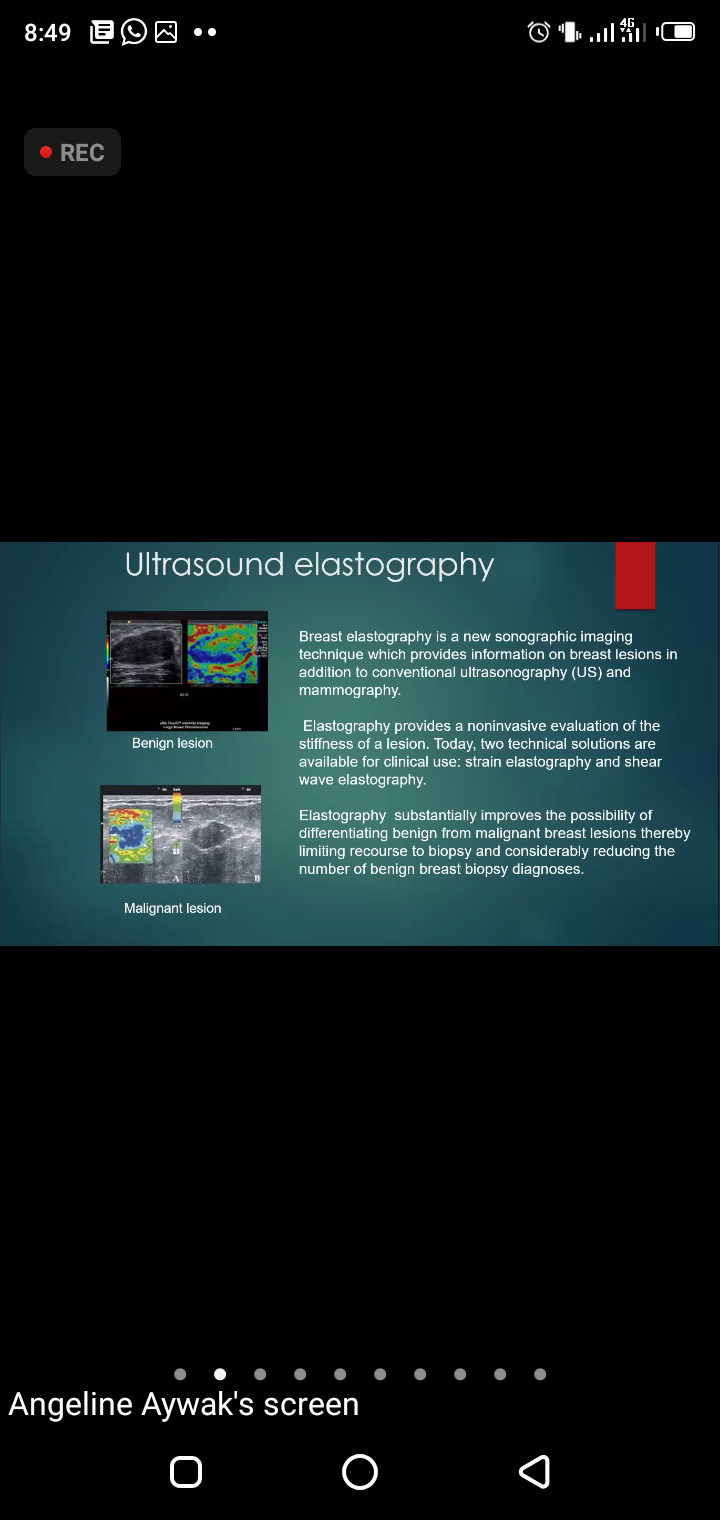 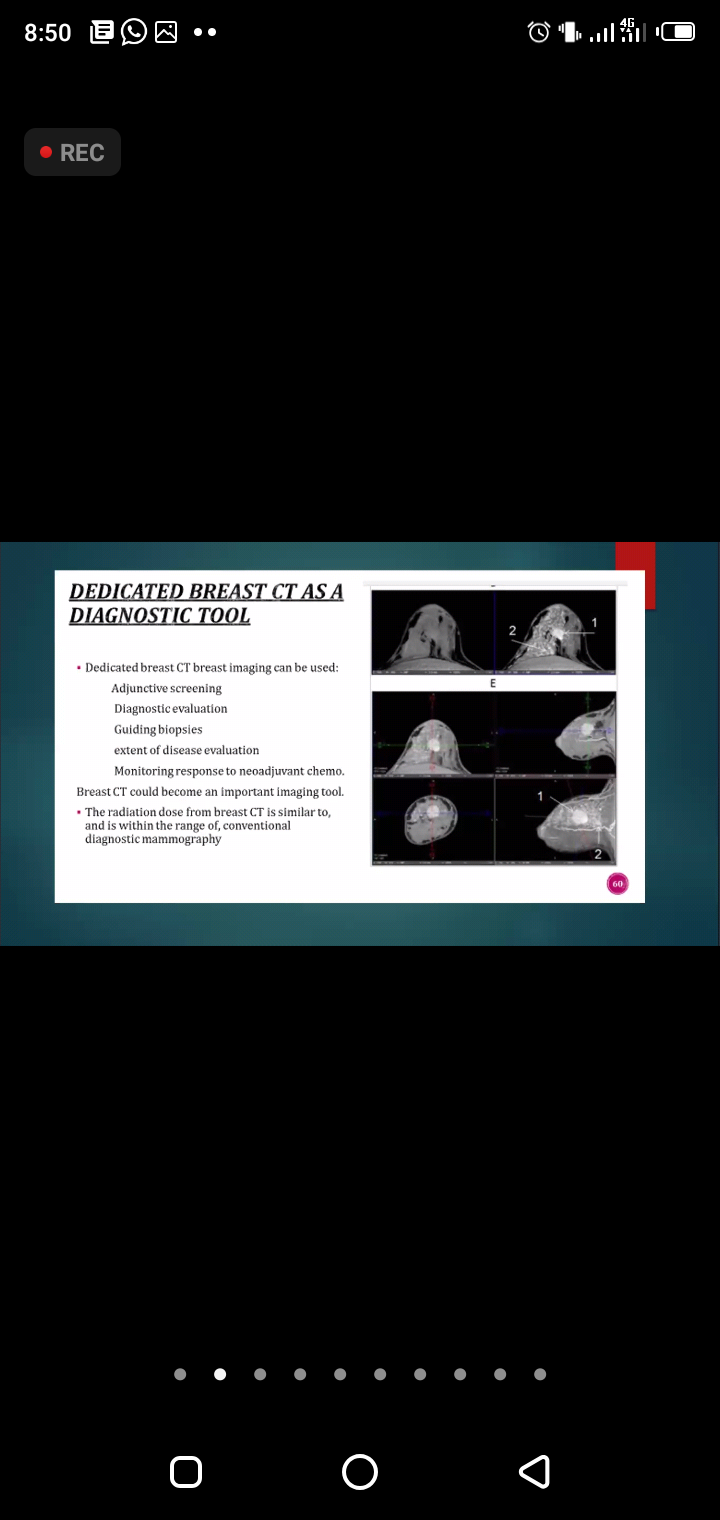 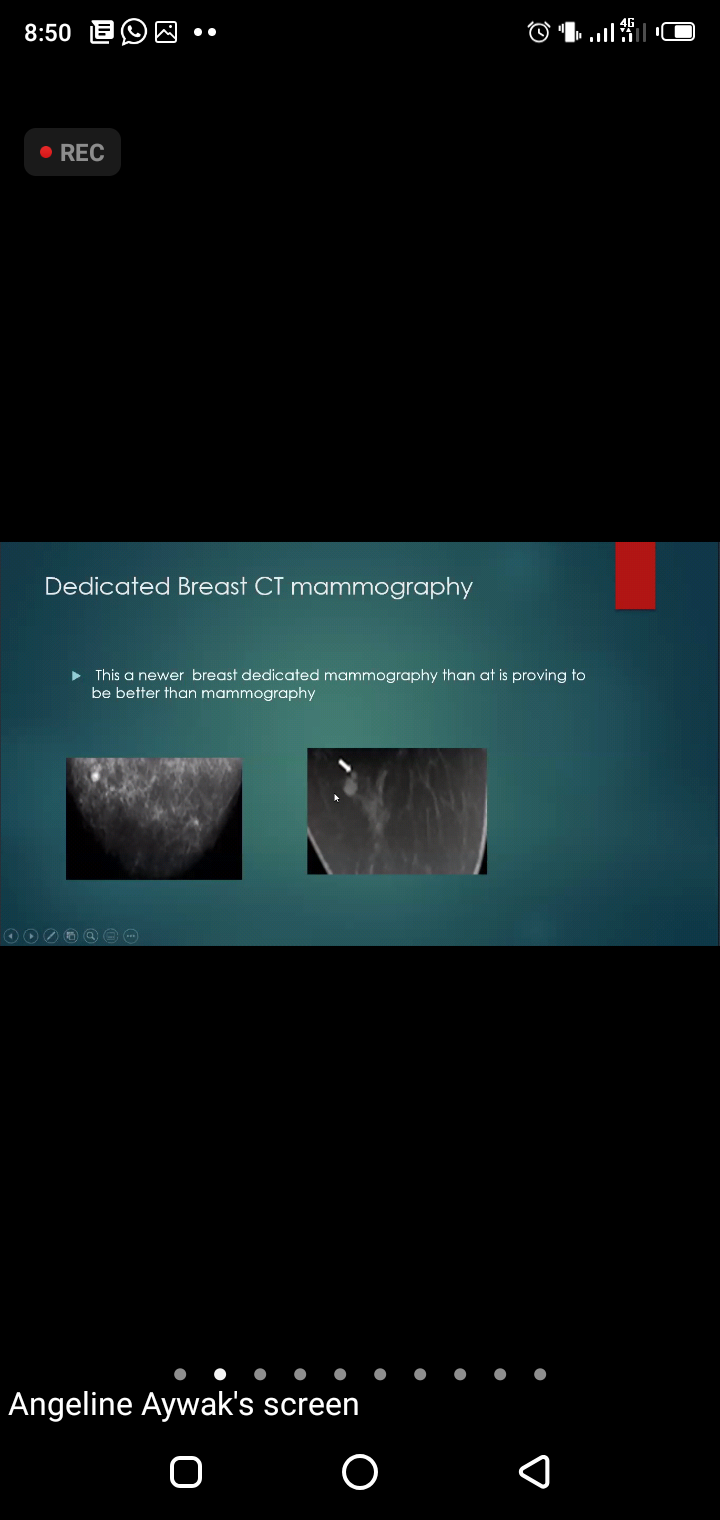 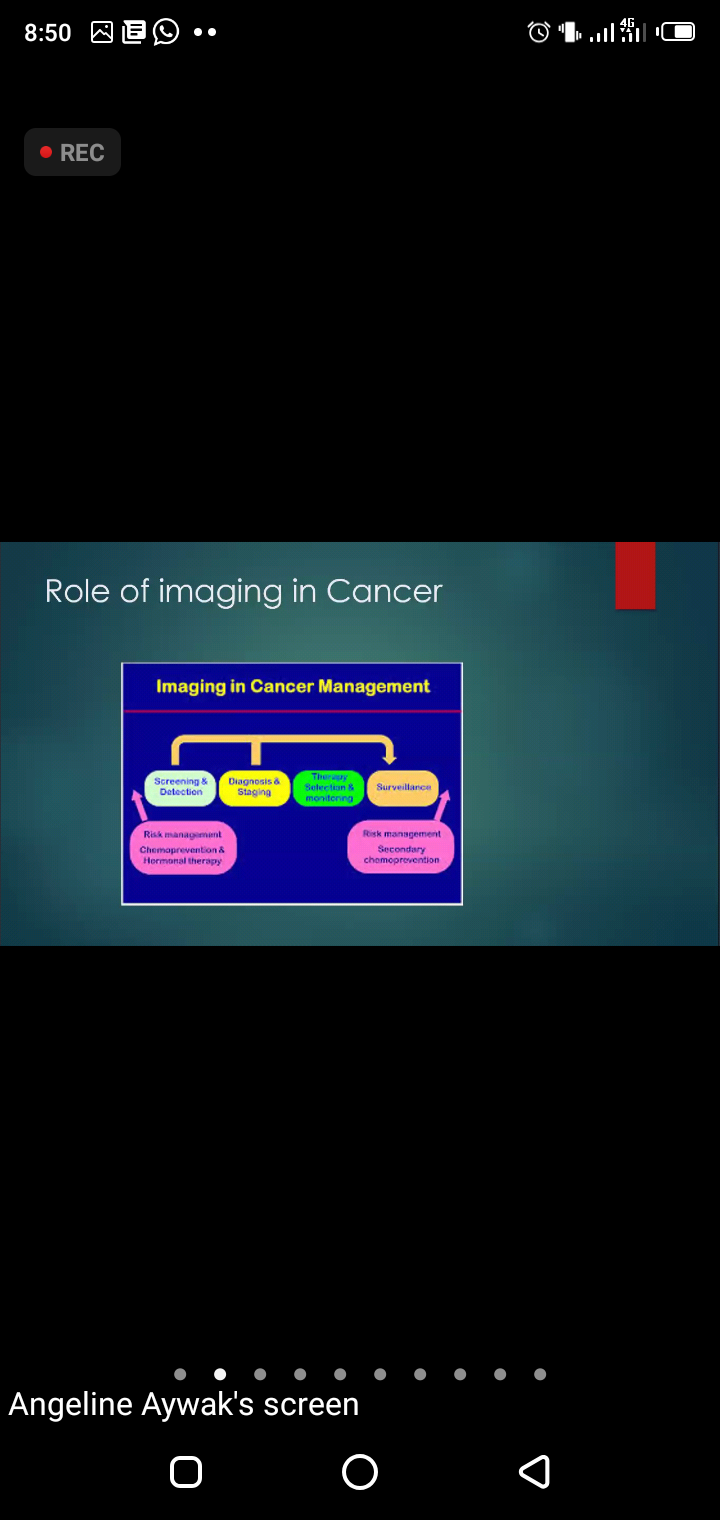 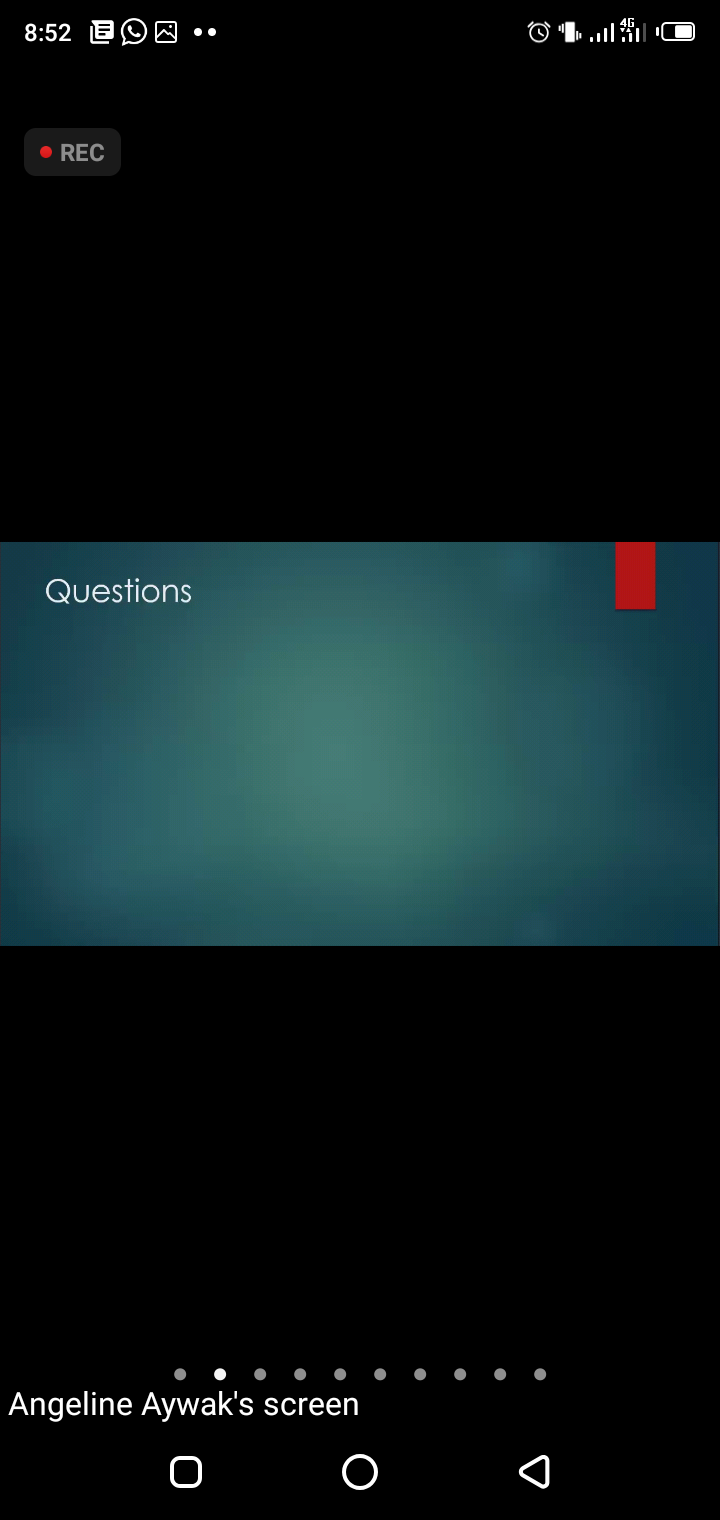 COMPILED BY PRIYANKA SINGH PANWAR